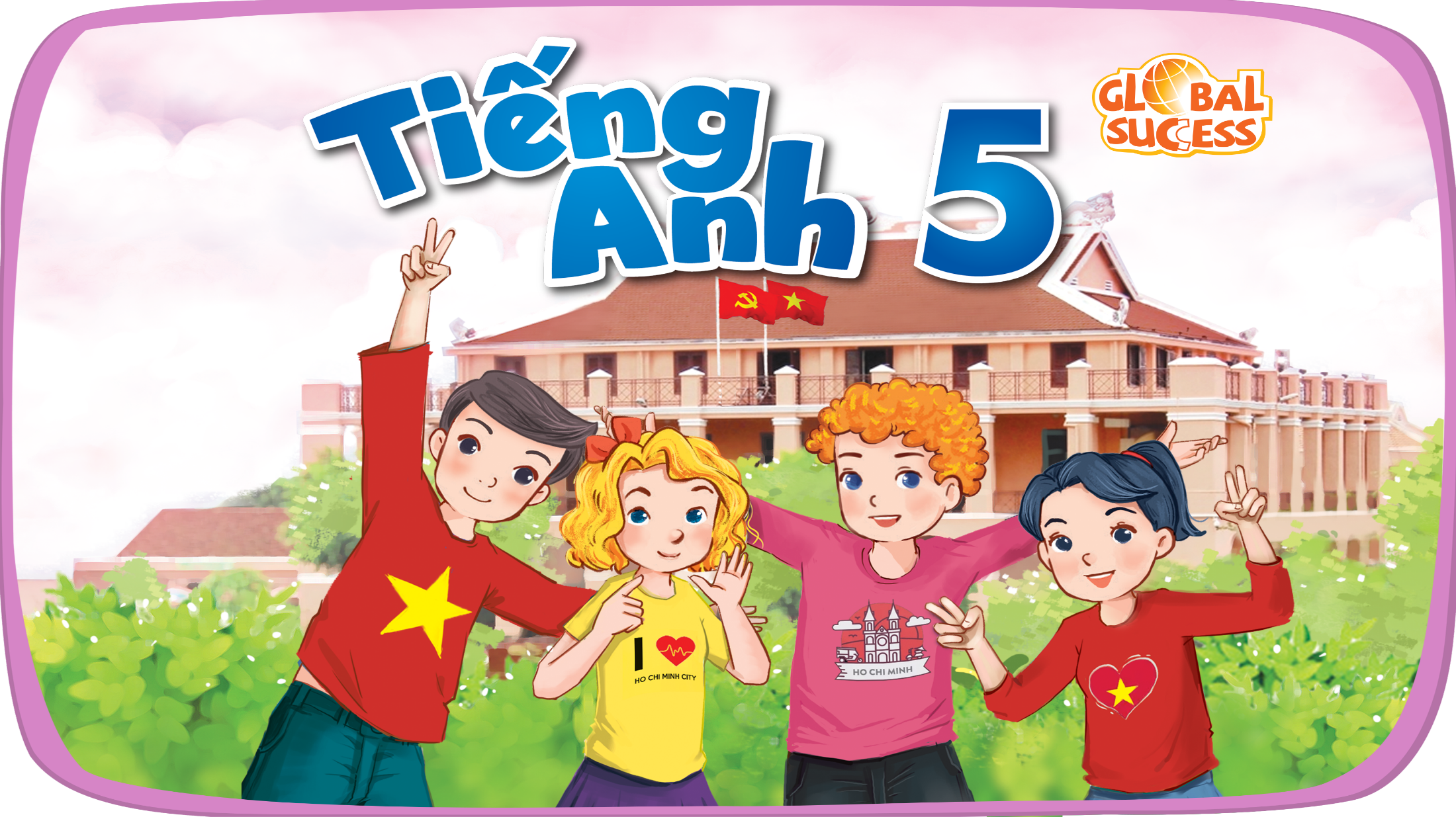 My foreign friends
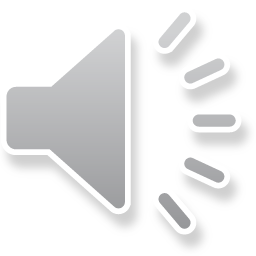 Unit 3
Lesson 3 – Period 5
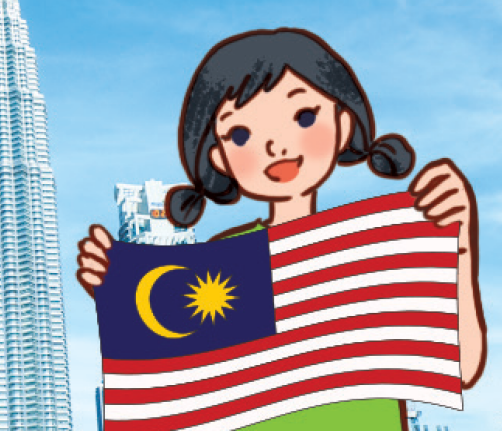 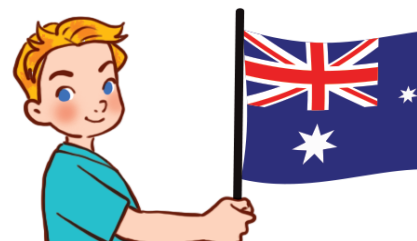 Table of contents
01
Warm-up and review
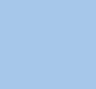 Describing people's
APPEARANCE
and
PERSONALITY
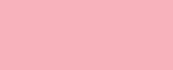 She has long and red hair.
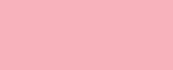 She has long and red hair.
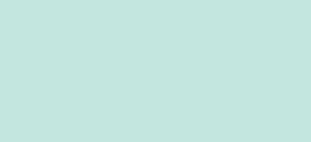 He has long and brown hair.
He is big and fat.
He has short and brown hair.
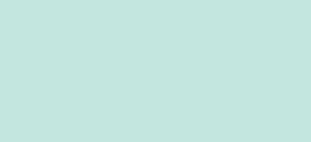 He has long and brown hair.
He is big and fat.
He has short and brown hair.
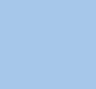 He is very active.
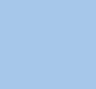 He is very active.
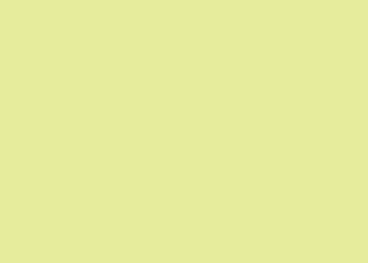 My sister has           eyes.
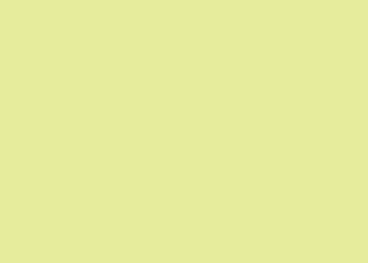 big
My sister has           eyes.
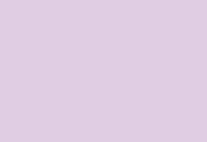 My brother is friendly.
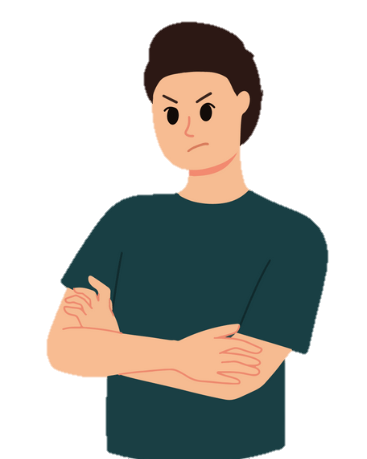 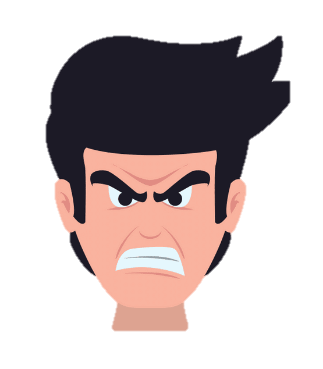 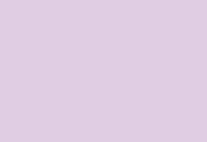 My brother is friendly.
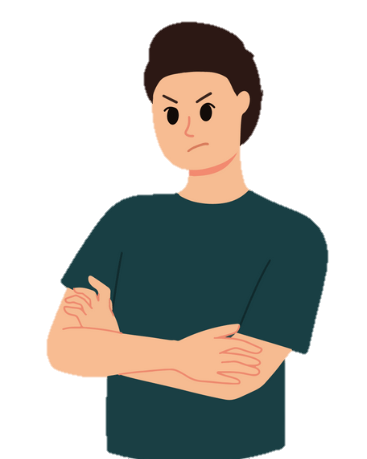 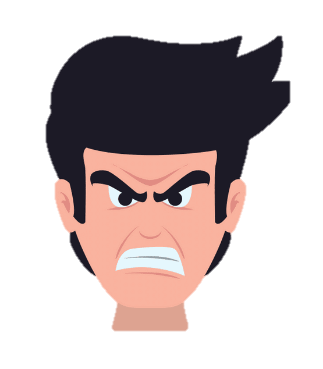 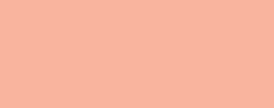 My little brother is helpful.
My little brother is clever.
My little brother is active.
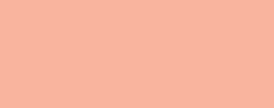 My little brother is helpful.
My little brother is clever.
My little brother is active.
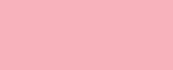 My younger sister is helpful.
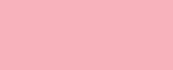 My younger sister is helpful.
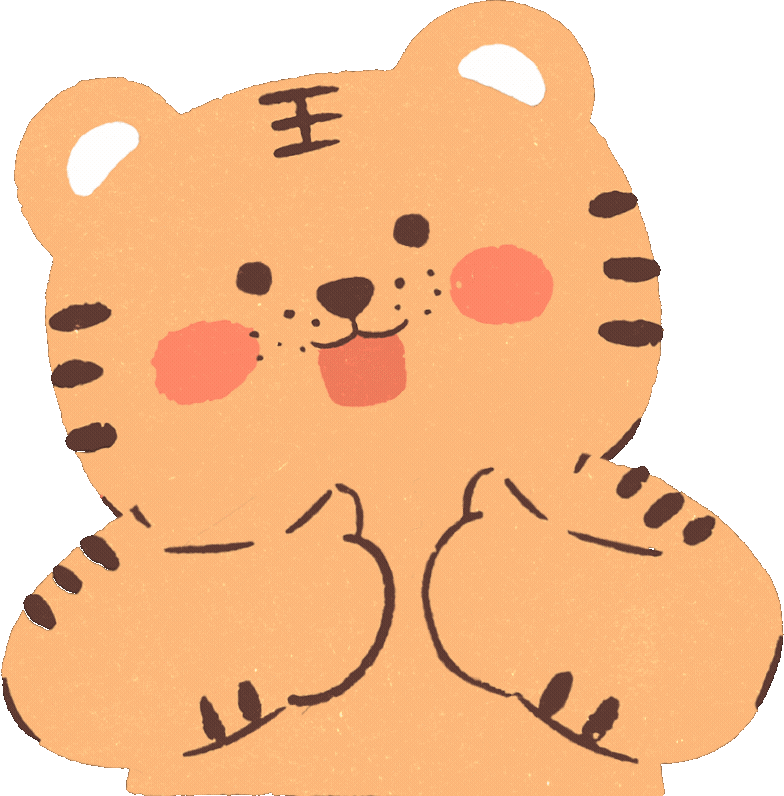 02
Listen and repeat.
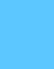 LISTEN, POINT and REPEAT
‘active
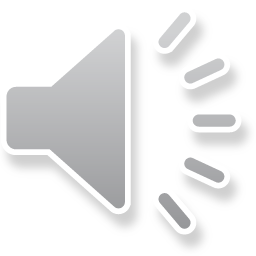 He’s ‘active.
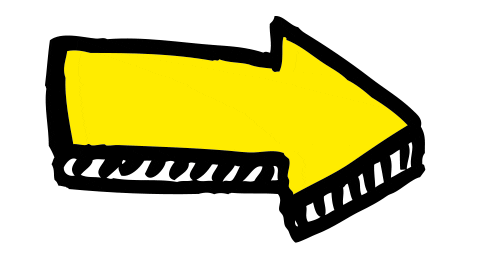 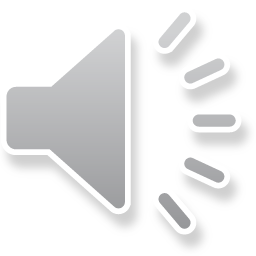 [Speaker Notes: Step 1: Have pupils point at the word ‘active’ and the sentence He’s active. Play the recording of the word and sentence for them to listen and repeat in chorus and individually until they feel confident. Correct their pronunciation where necessary. 
Step 2: Invite a few pupils to listen and repeat the stressed word and the sentence in front of the class. Praise good pronunciation.]
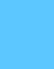 LISTEN, POINT and REPEAT
‘friendly
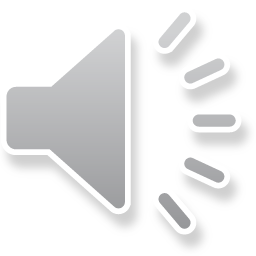 She’s ‘friendly.
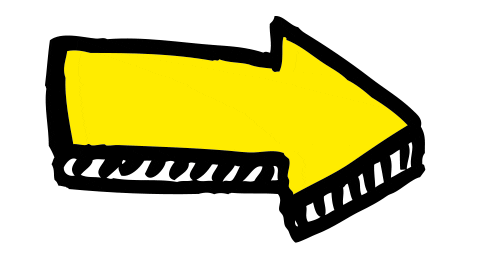 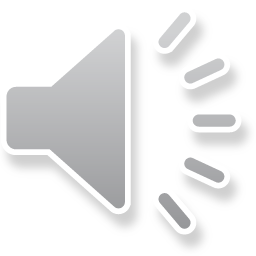 [Speaker Notes: Step 3: Repeat Steps 1 and 2 for the word ‘friendly’ and the sentence She’s friendly. Go around the classroom and correct their pronunciation if necessary.]
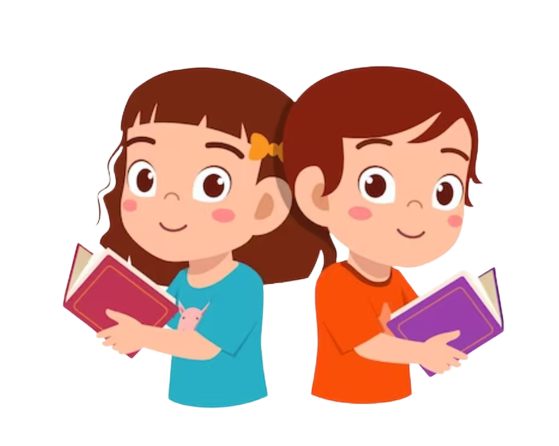 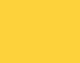 WORK in PAIRS
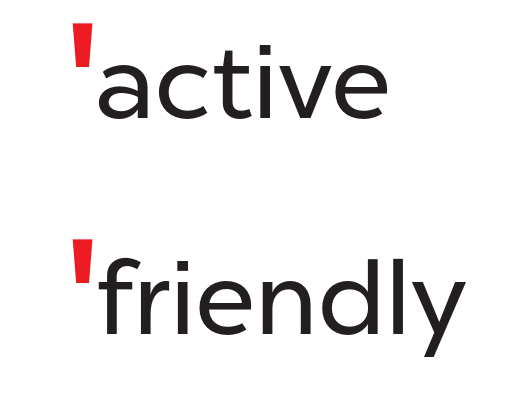 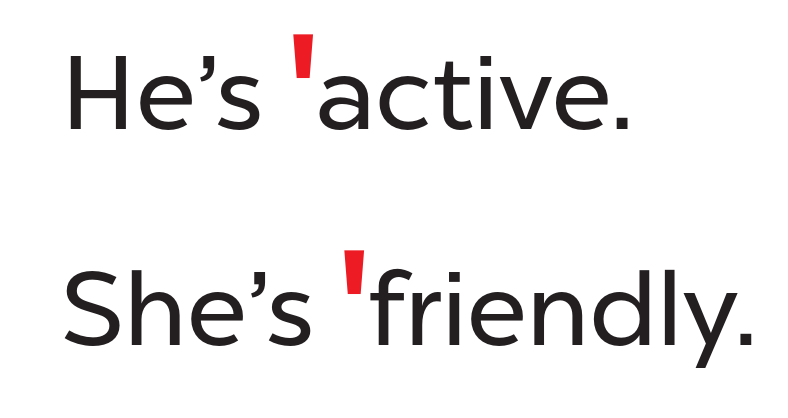 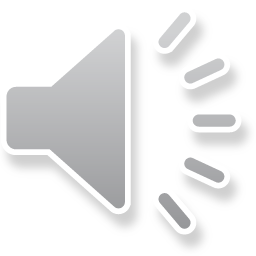 [Speaker Notes: Step 4: Let pupils work in pairs or groups, say the words, and read the sentences until they feel confident.]
03
Circle, listen and check.
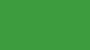 READ and CIRCLE.
b. eighteen
b. fifteen
b. about
c. nineteen
c. clever
c. active
a. friendly
a. sixteen
a. helpful
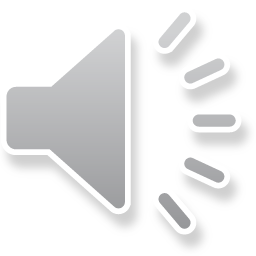 [Speaker Notes: Step 1: Tell pupils the goal of the activity. Explain that this is an ‘odd one out’ activity. Pupils read three options and circle the word which has a different stress pattern from the other two words. 
Step 2: Give pupils a time limit to do the task individually. Have them read the words and odd out the ones that have the stress different from the other two.]
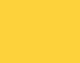 SWAP YOUR BOOKS
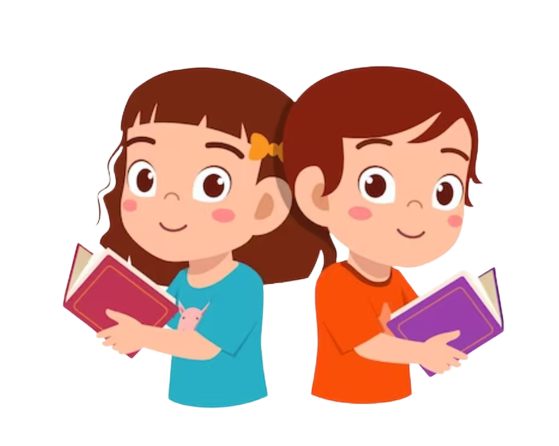 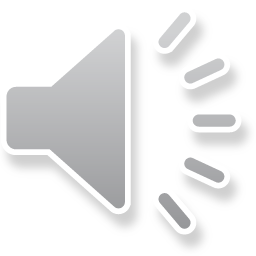 [Speaker Notes: Then get pupils to swap books with a partner to check their answers.]
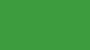 LISTEN and CHECK.
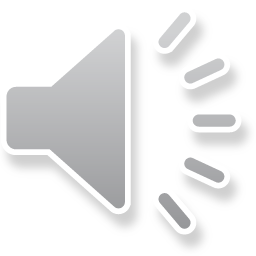 b. eighteen
b. fifteen
b. about
c. nineteen
c. clever
c. active
a. friendly
a. sixteen
a. helpful
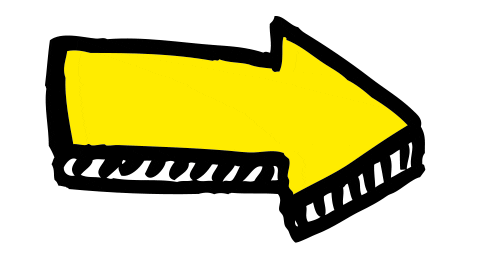 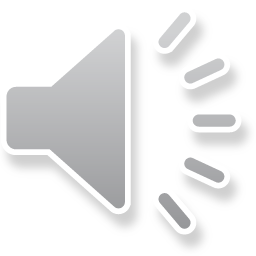 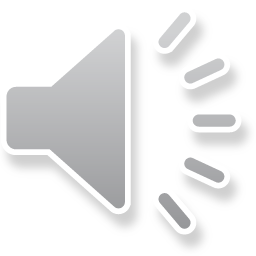 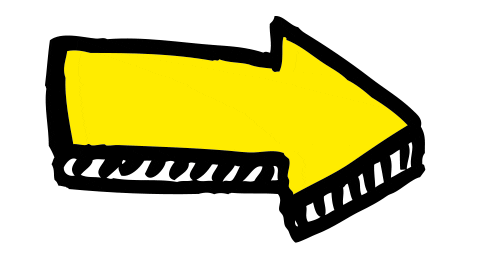 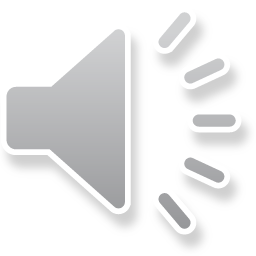 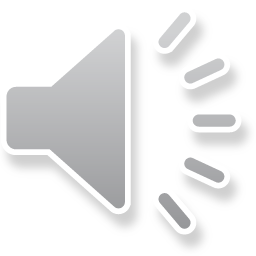 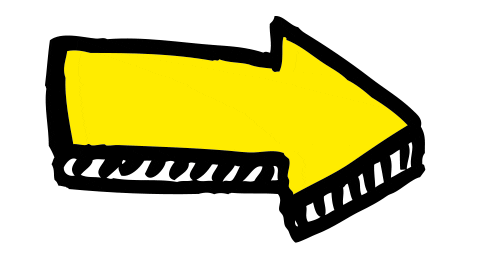 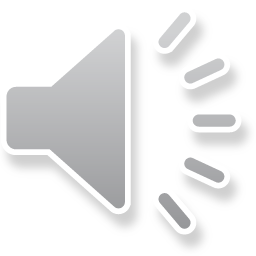 [Speaker Notes: Step 3: Play the recording and have pupils listen and check the options. Correct the answers where necessary. 
- Click to appear the yellow arrow when starting listening.]
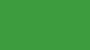 LOOK and SAY aloud.
She’s helpful.
He’s friendly.
She’s active.
He’s clever.
friendly
helpful
clever
active
[Speaker Notes: Step 4: Invite a few pupils to read aloud the words in front of the class. Correct the word stress where necessary.]
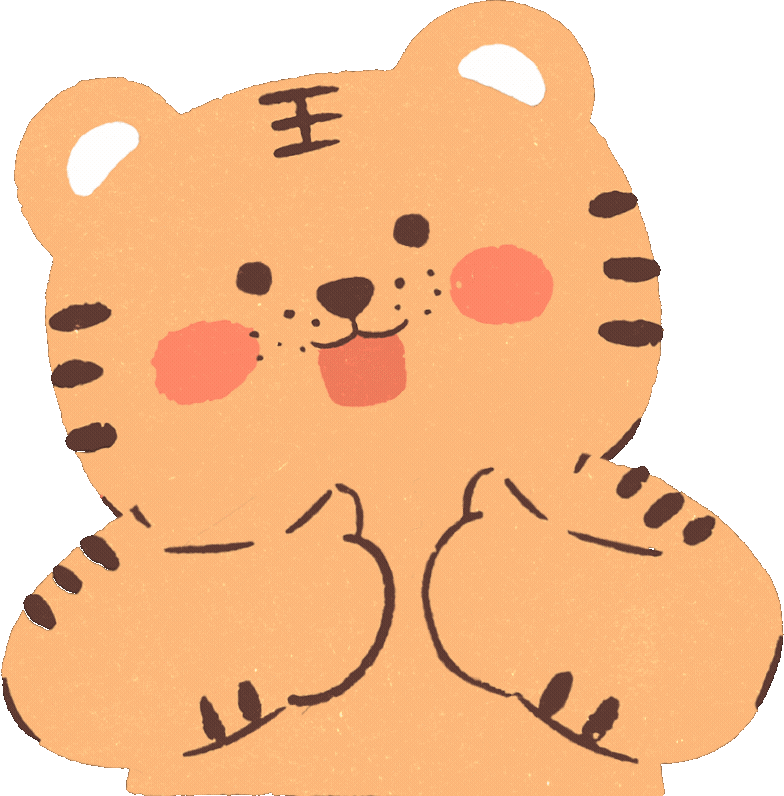 04
Let’s chant.
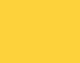 LOOK and SAY.
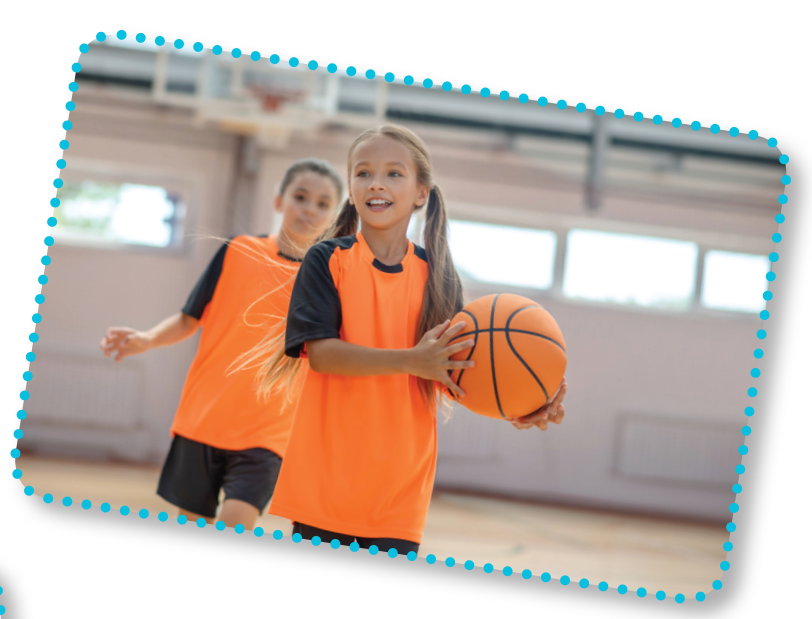 play basketball
active
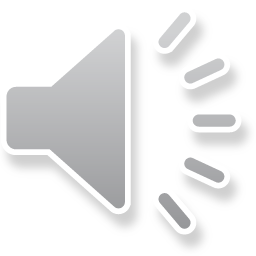 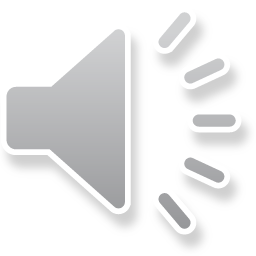 [Speaker Notes: Step 1: Have pupils look at the picture and state activity the characters do and the words to show their personality.]
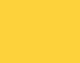 LOOK and SAY.
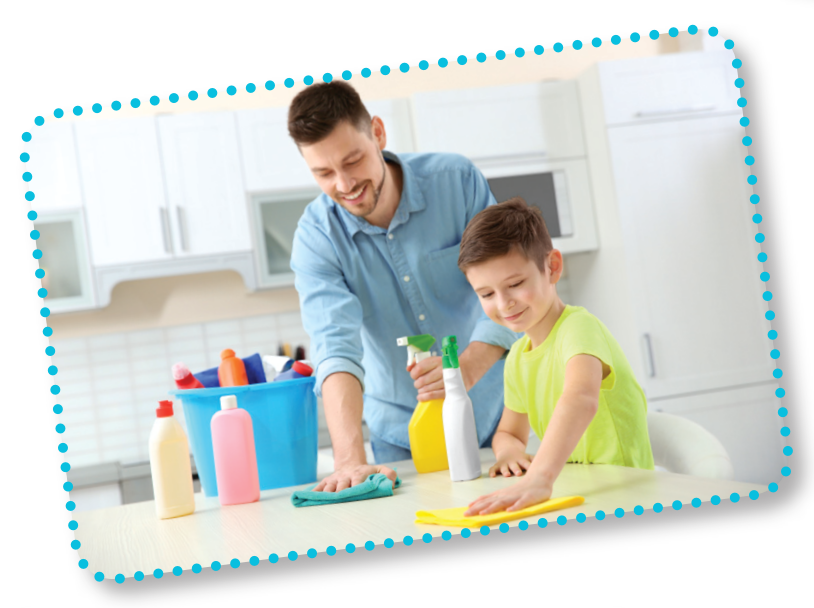 clean the table
helpful
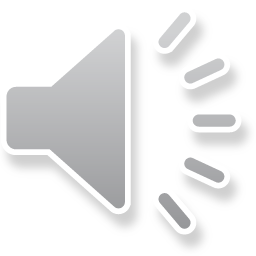 [Speaker Notes: Step 1: Have pupils look at the picture and state activity the characters do and the words to show their personality.]
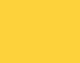 LOOK and READ.
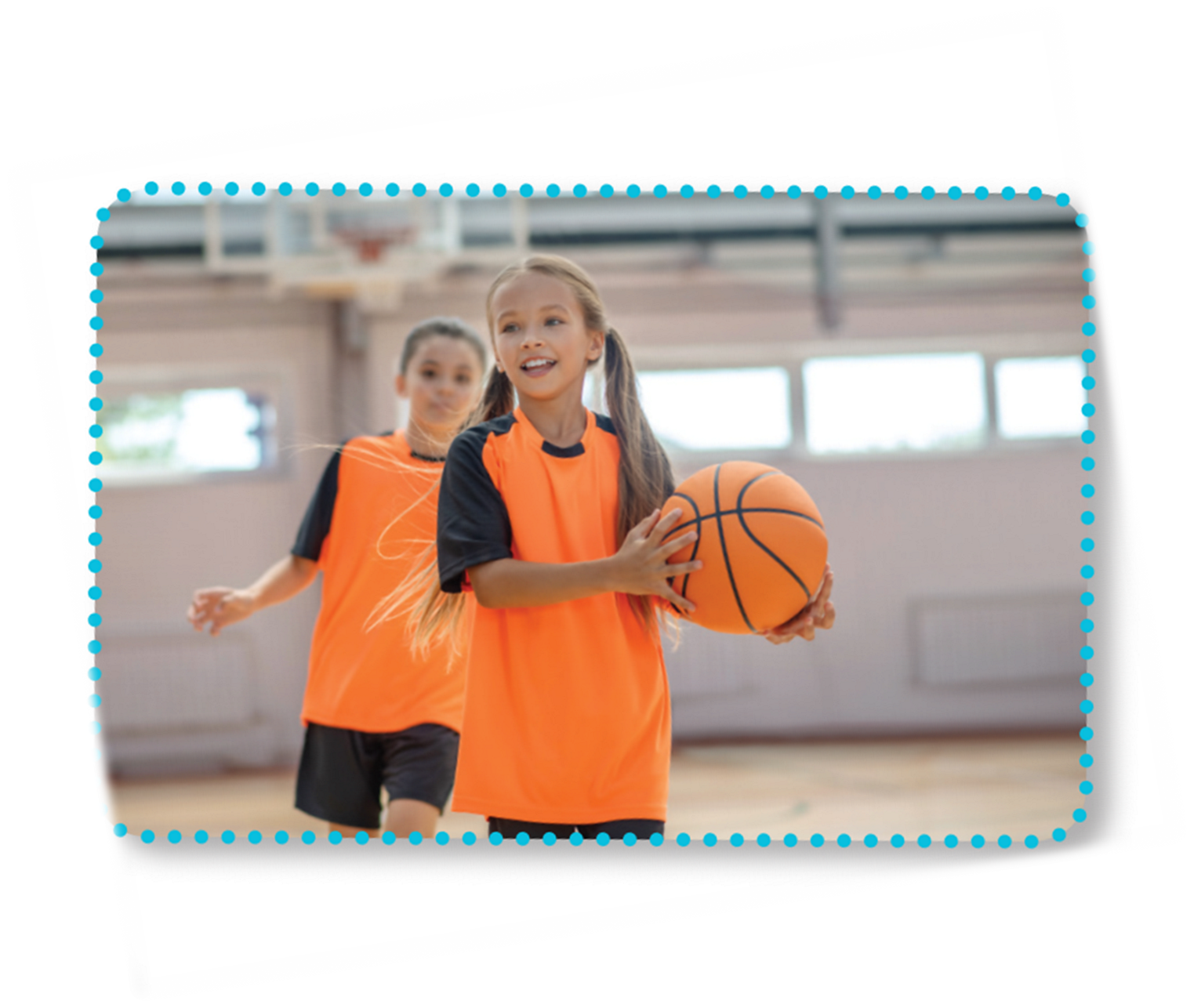 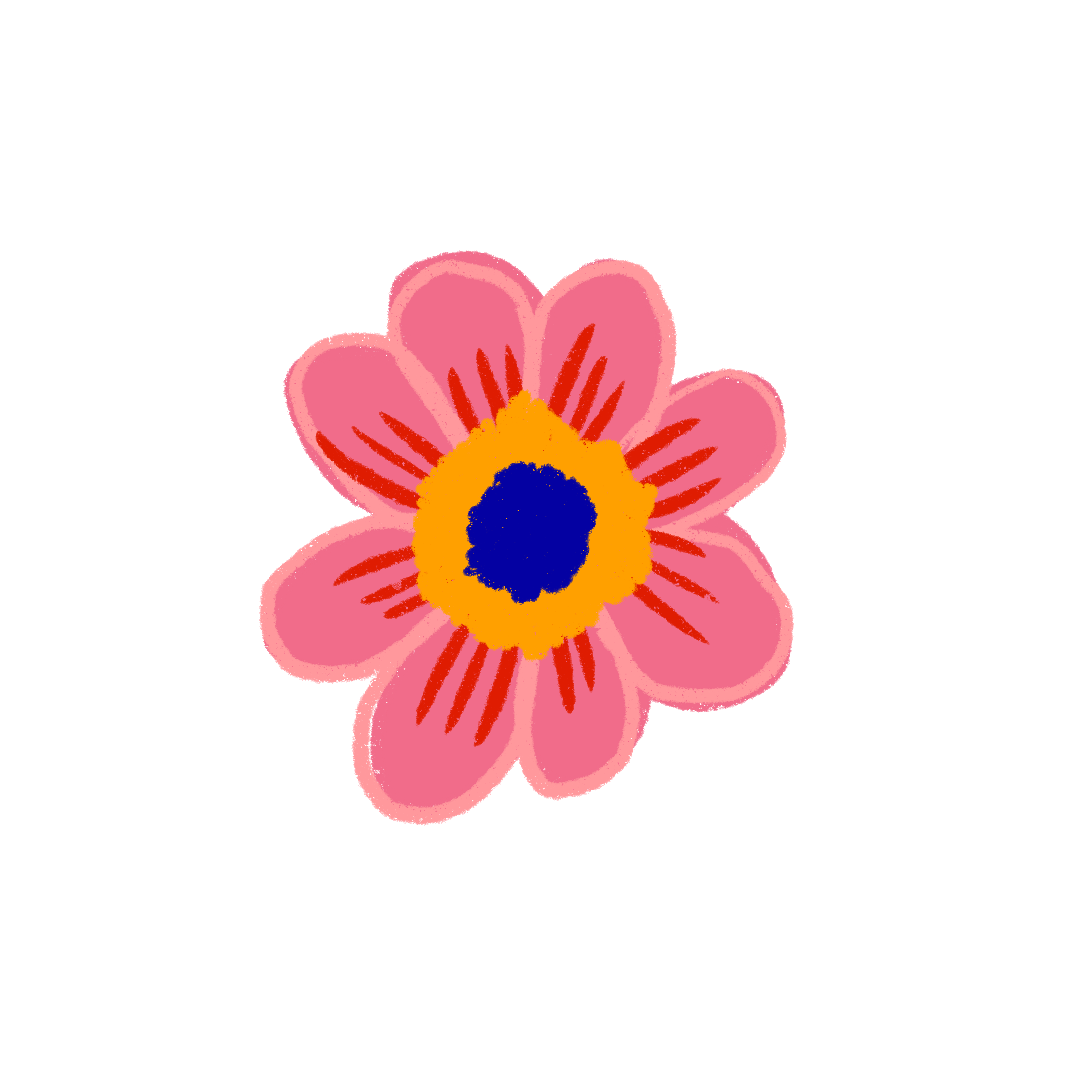 Is she active?
Yes, she is.
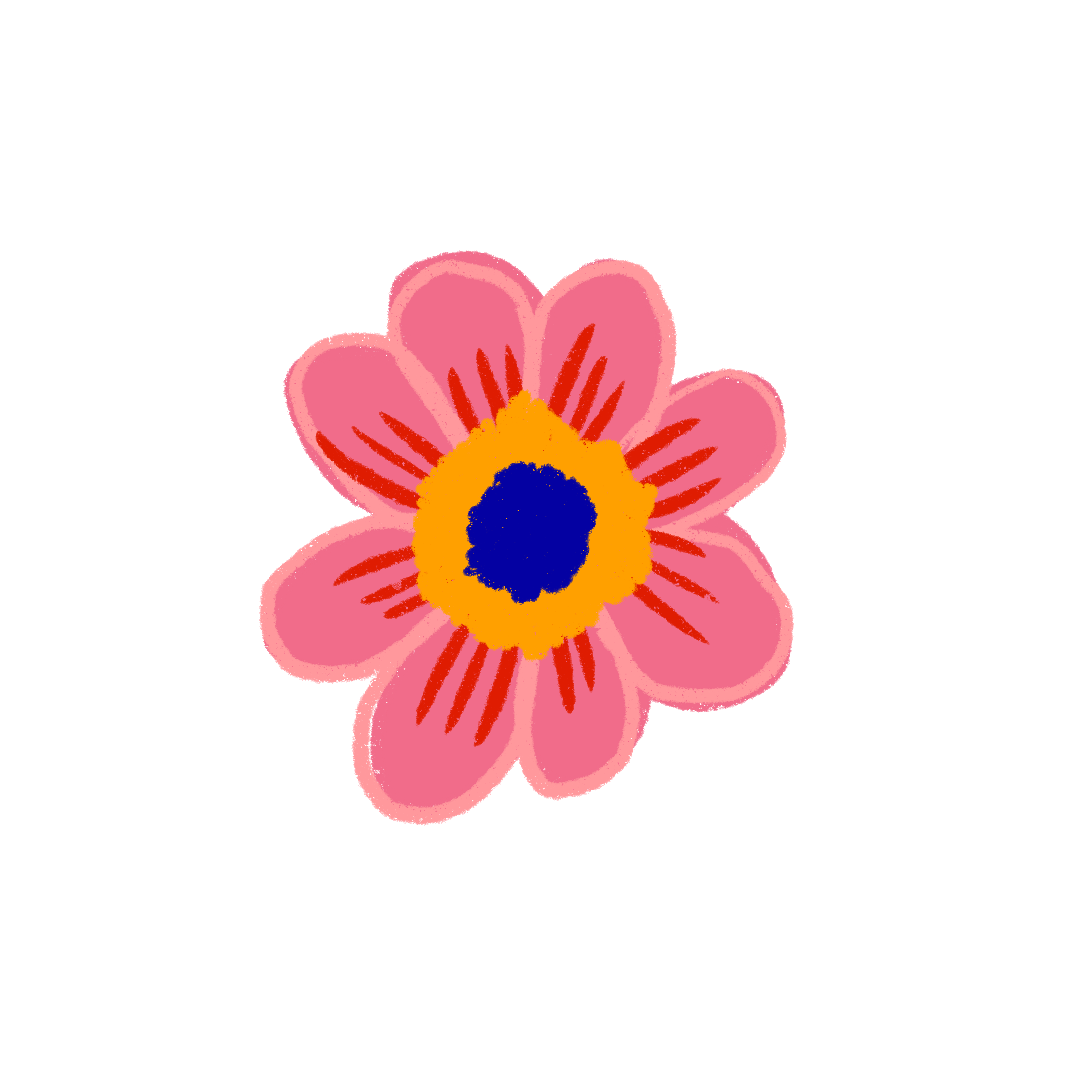 Is she friendly?
Yes, she is.
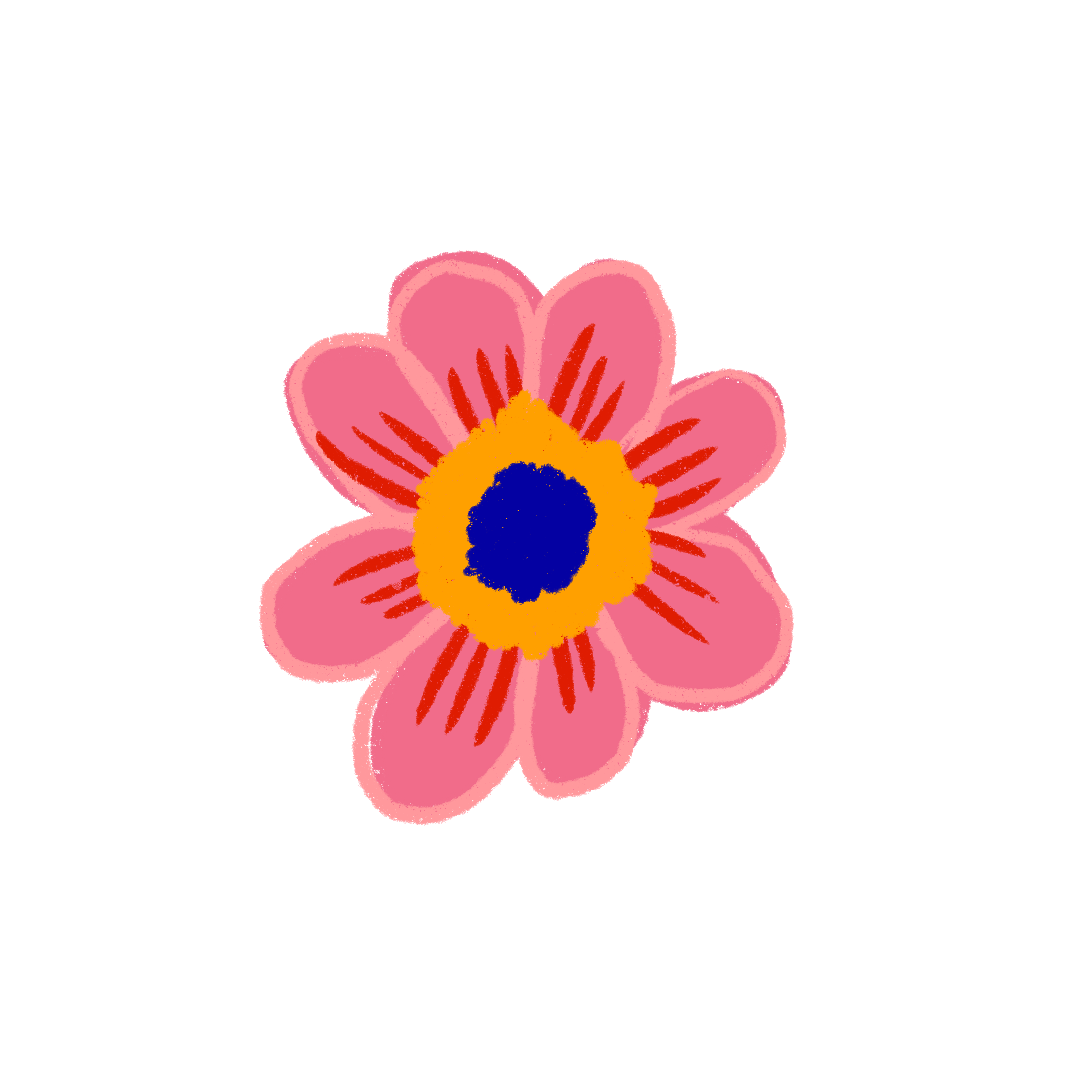 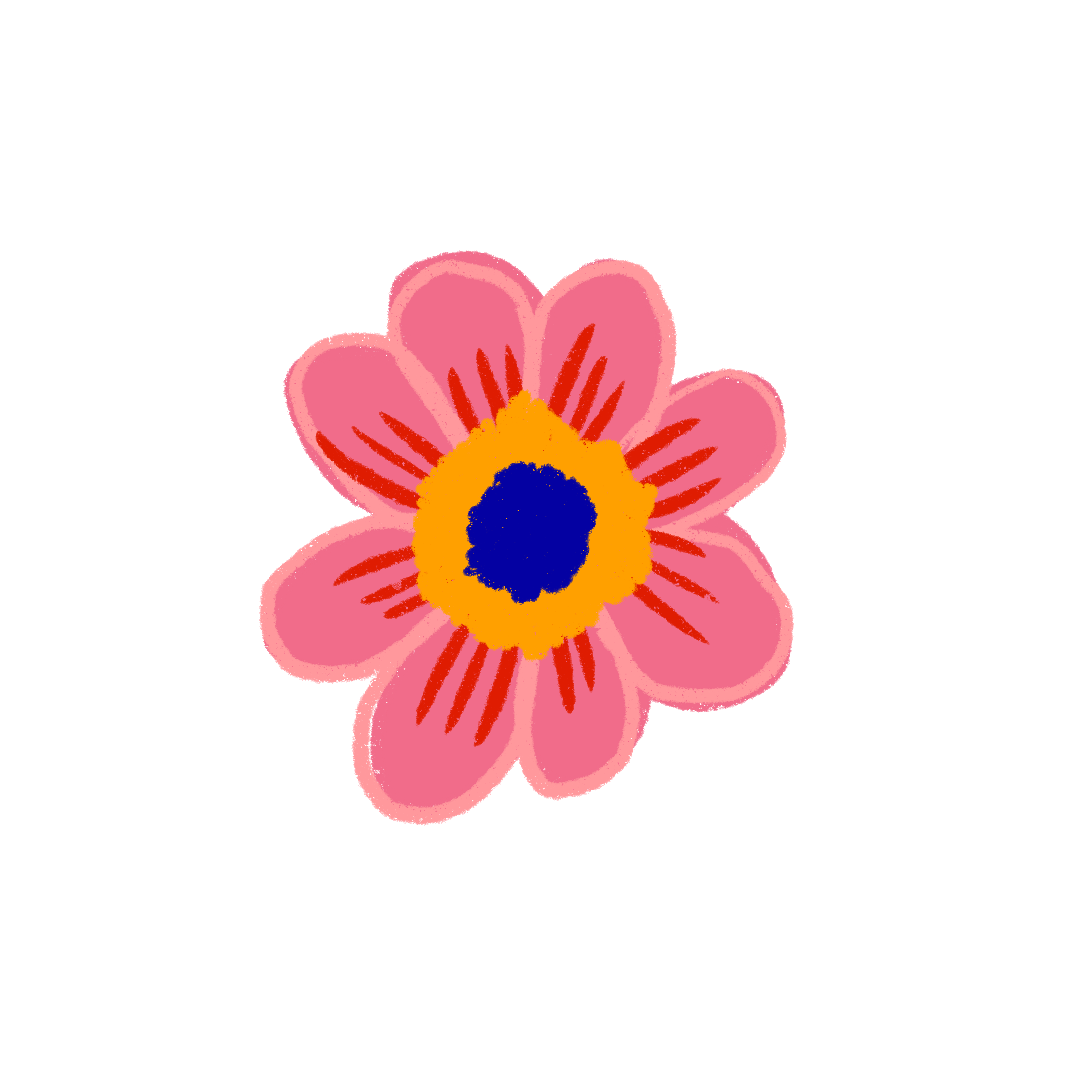 She’s active and friendly.
[Speaker Notes: Step 2: Have pupils read the first verse of the chant and draw their attention to the stress of the words active and friendly as in words and in sentences. Check comprehension.]
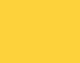 LOOK and READ.
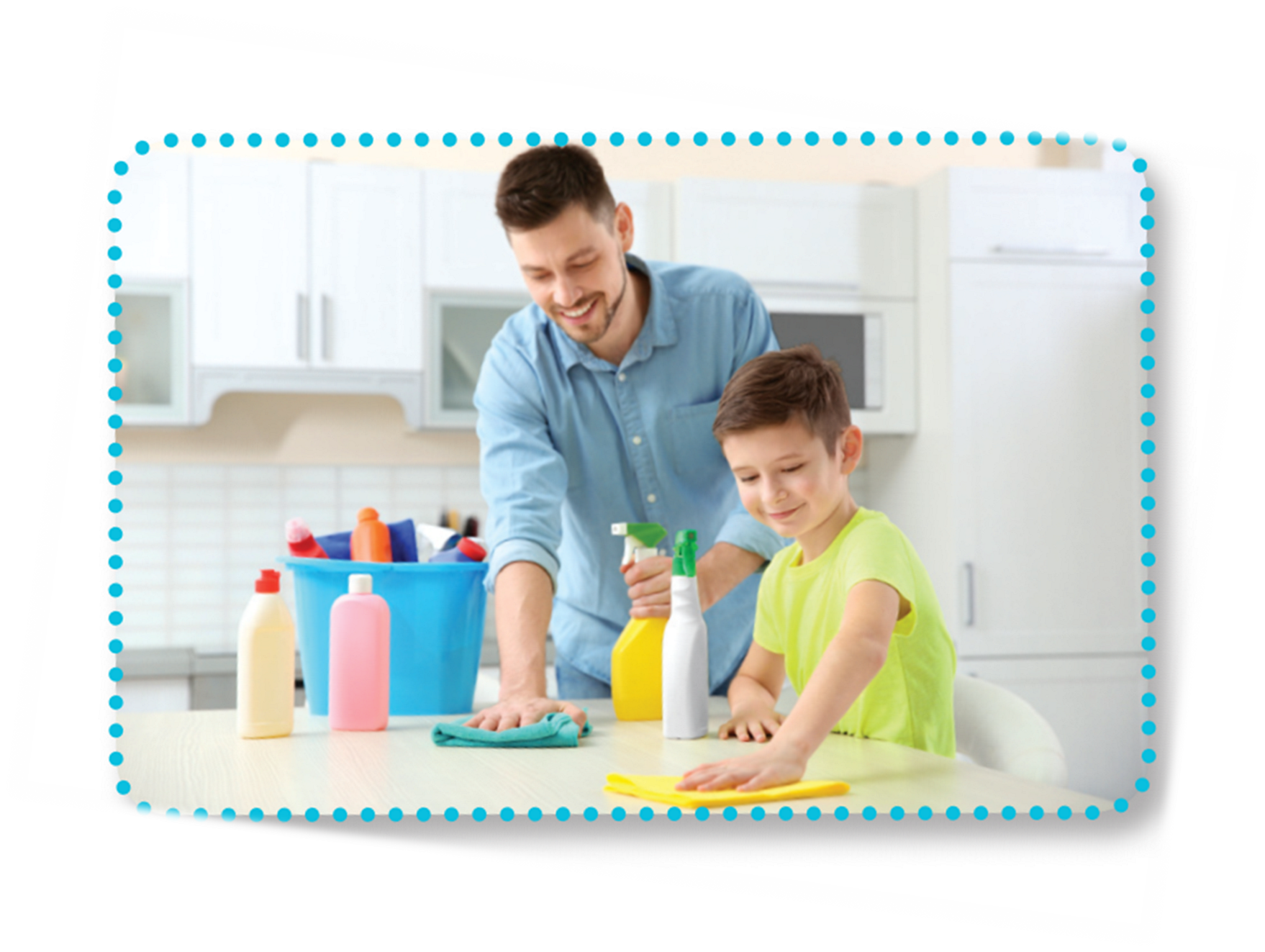 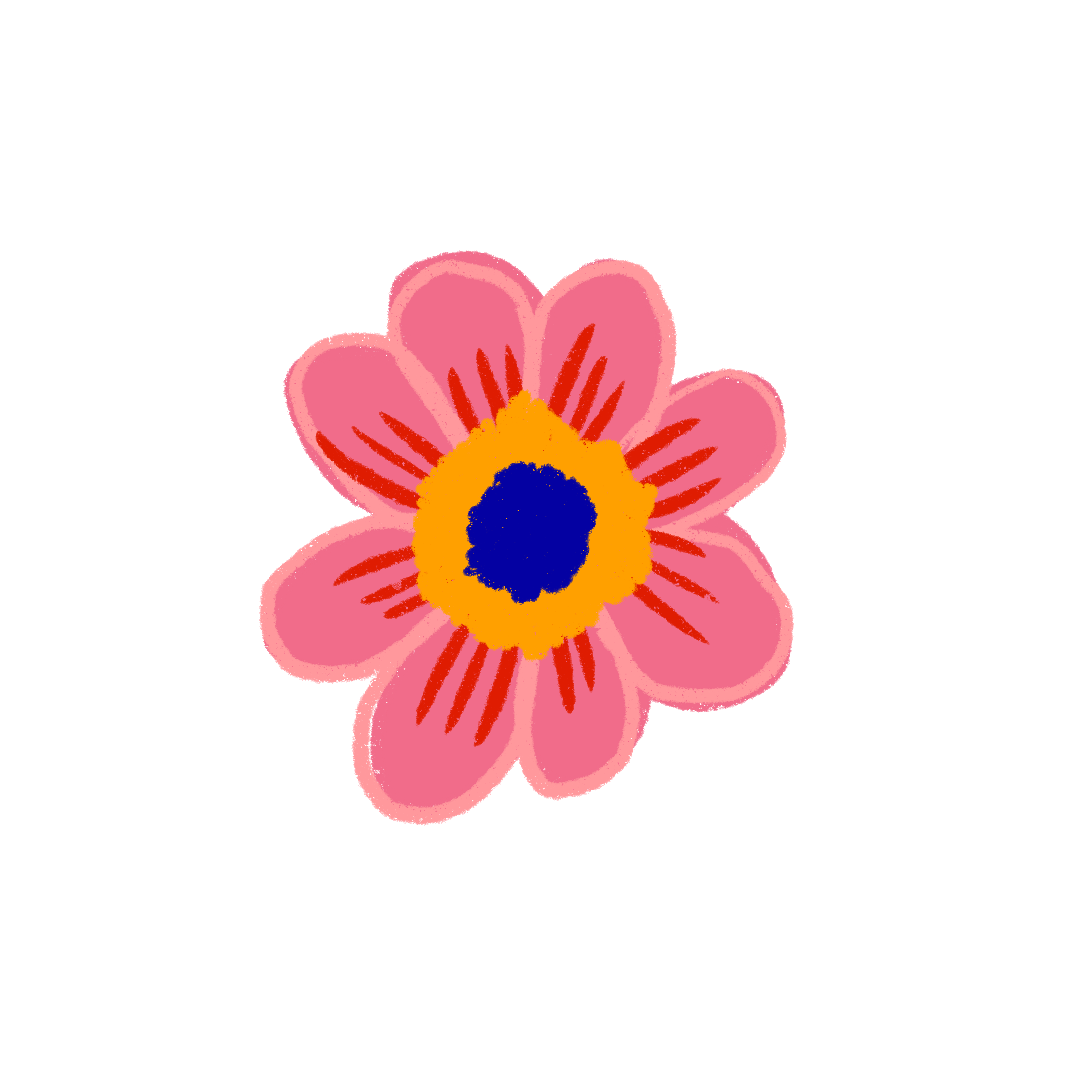 Is he helpful?
Yes, he is.
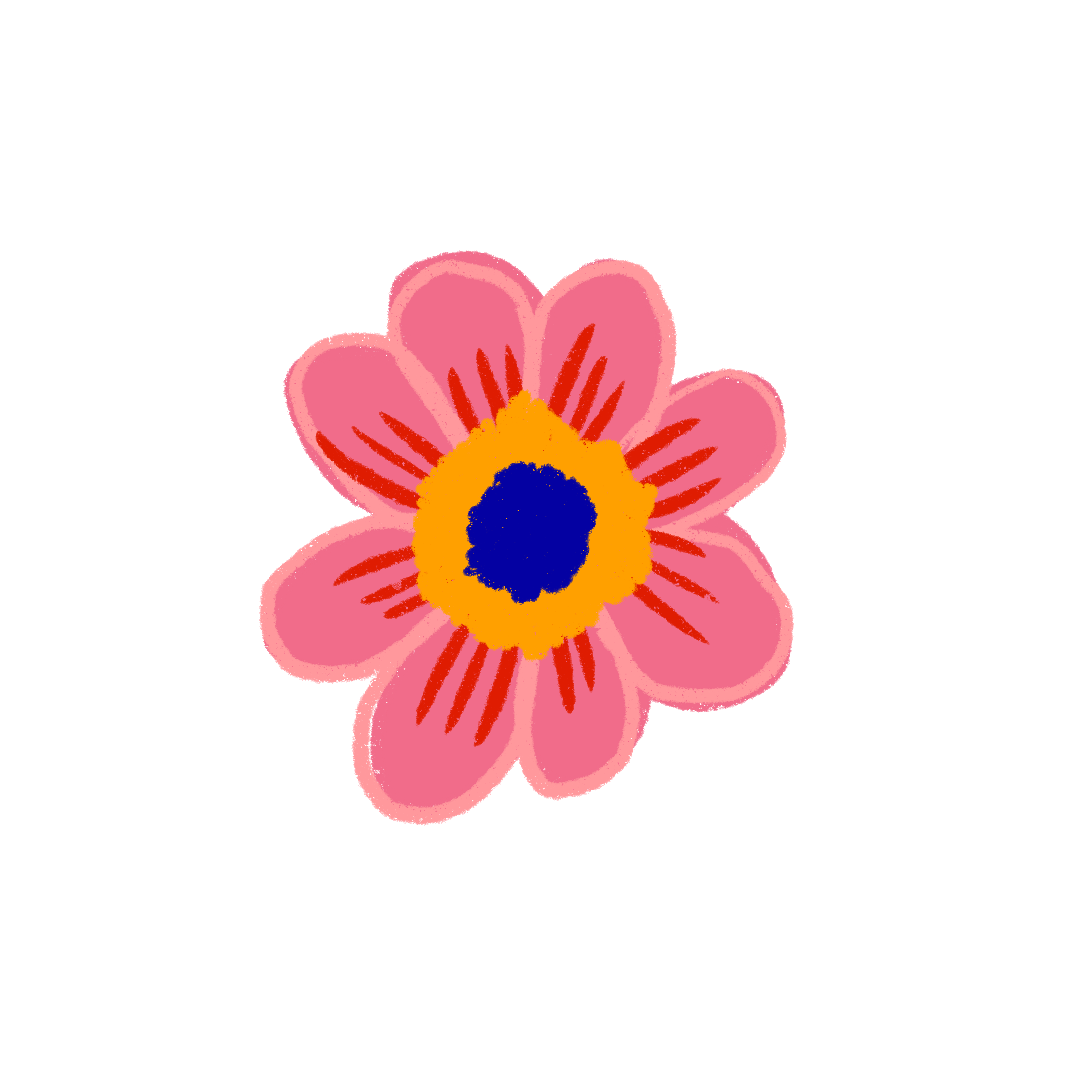 Is he clever?
Yes, he is.
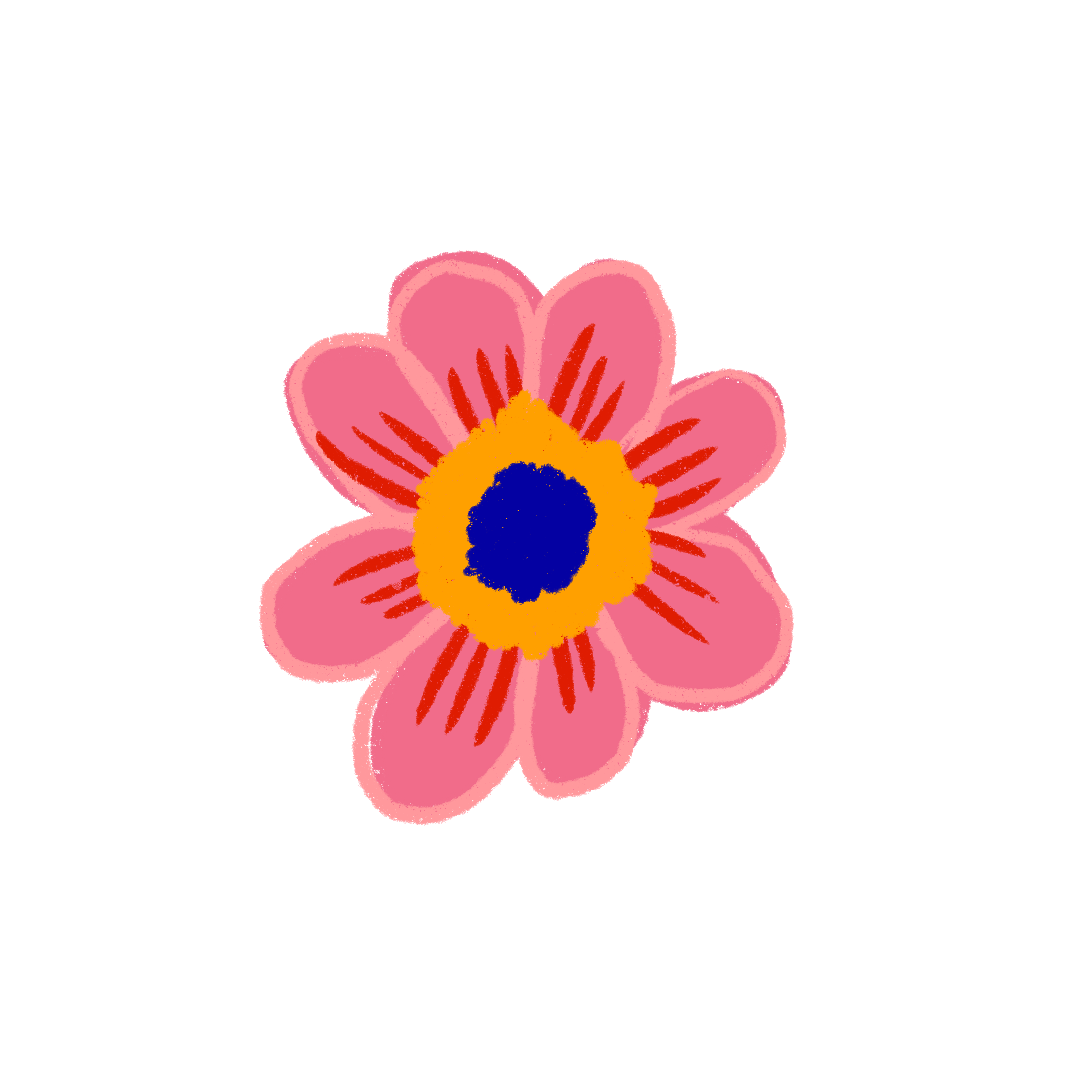 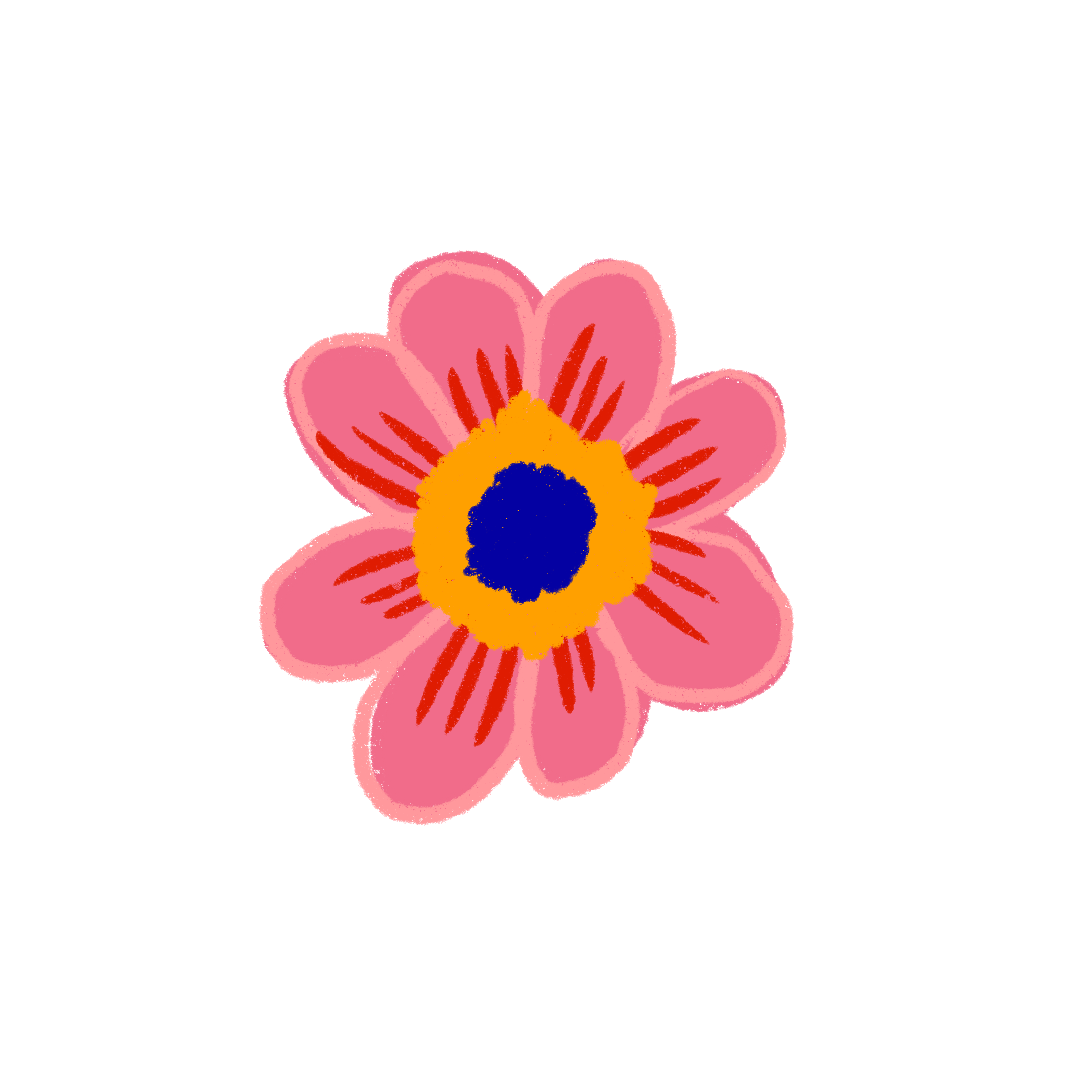 He’s helpful and clever.
[Speaker Notes: Step 2: Have pupils read the first verse of the chant and draw their attention to the stress of the words active and friendly as in words and in sentences. Check comprehension.]
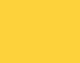 LISTEN and POINT.
Is she active?
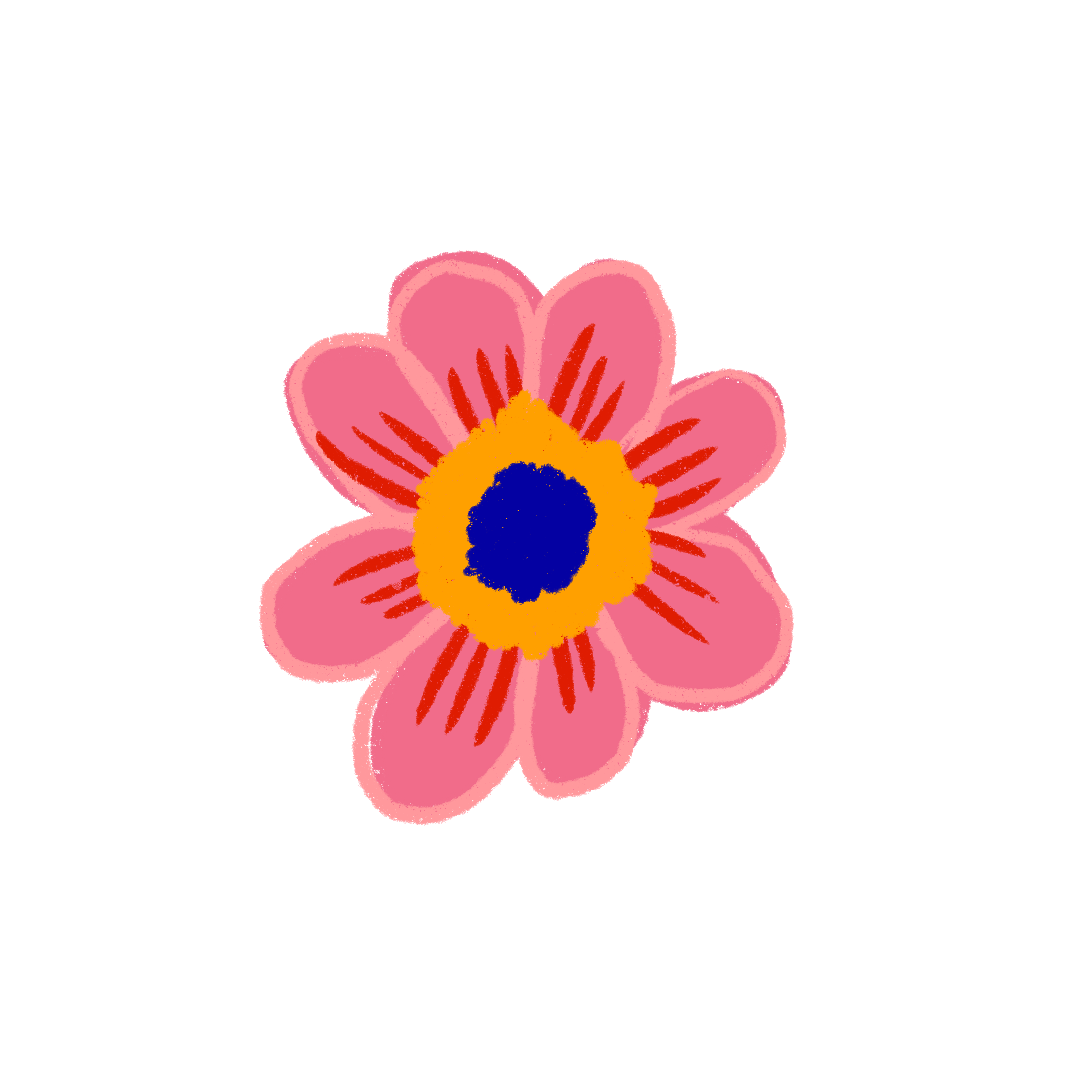 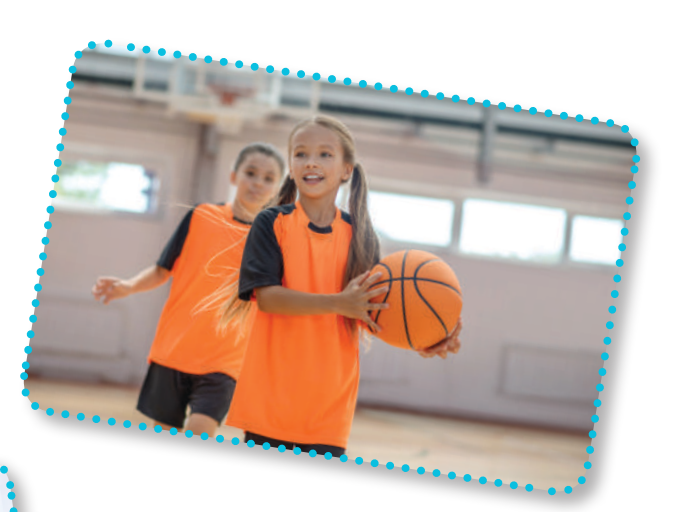 Yes, she is.
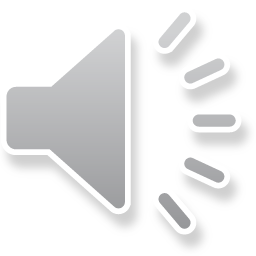 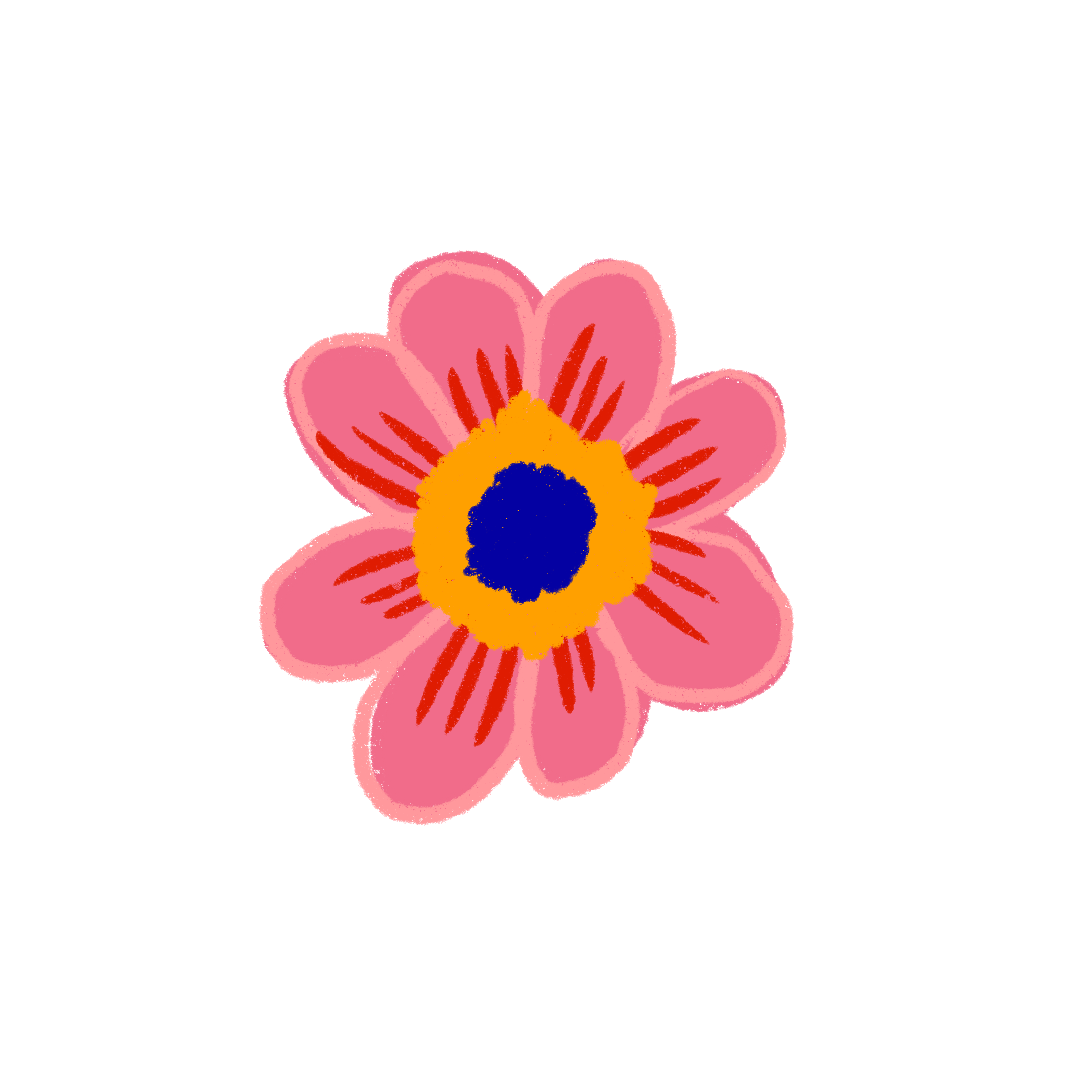 Is she friendly?
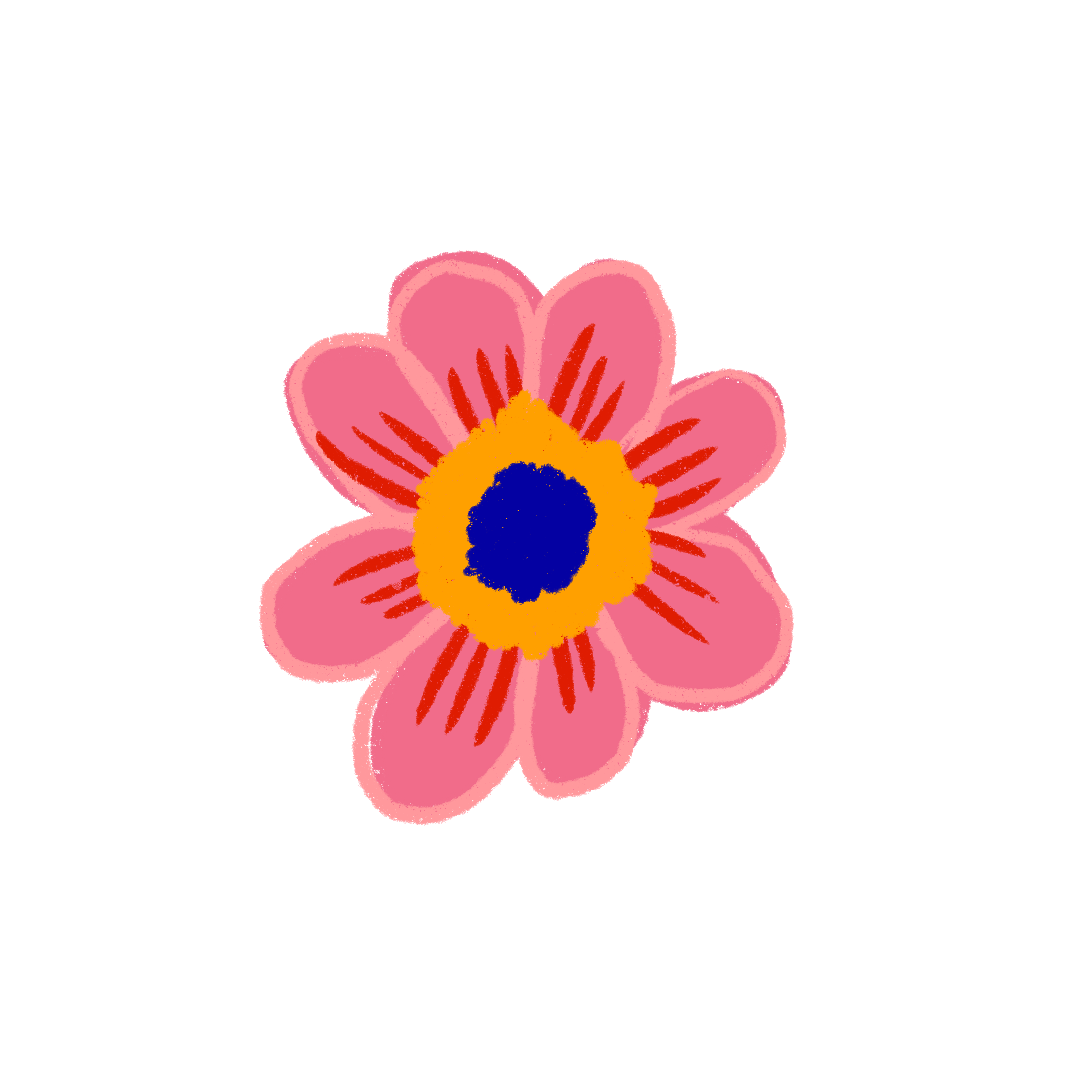 Yes, she is.
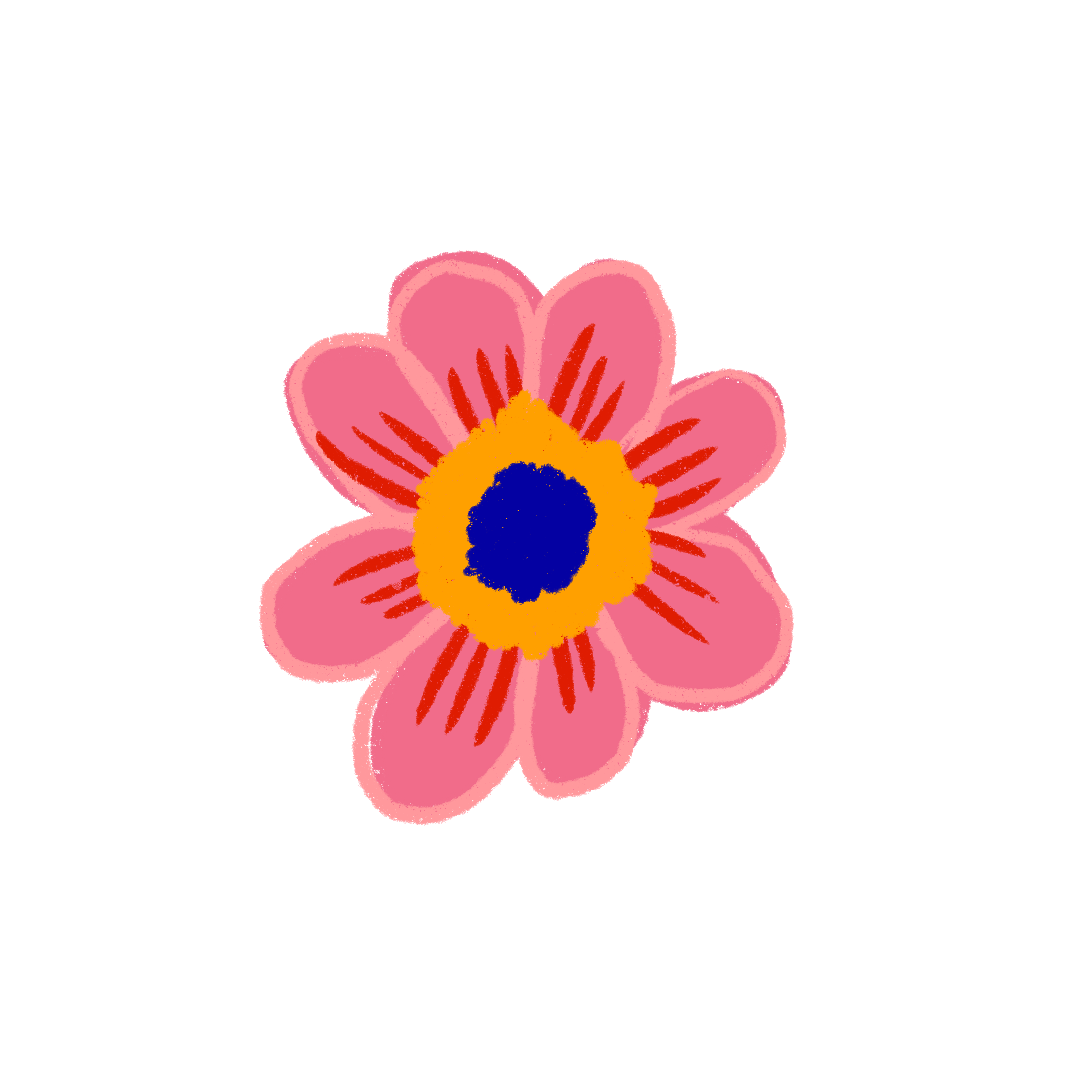 She’s active and friendly.
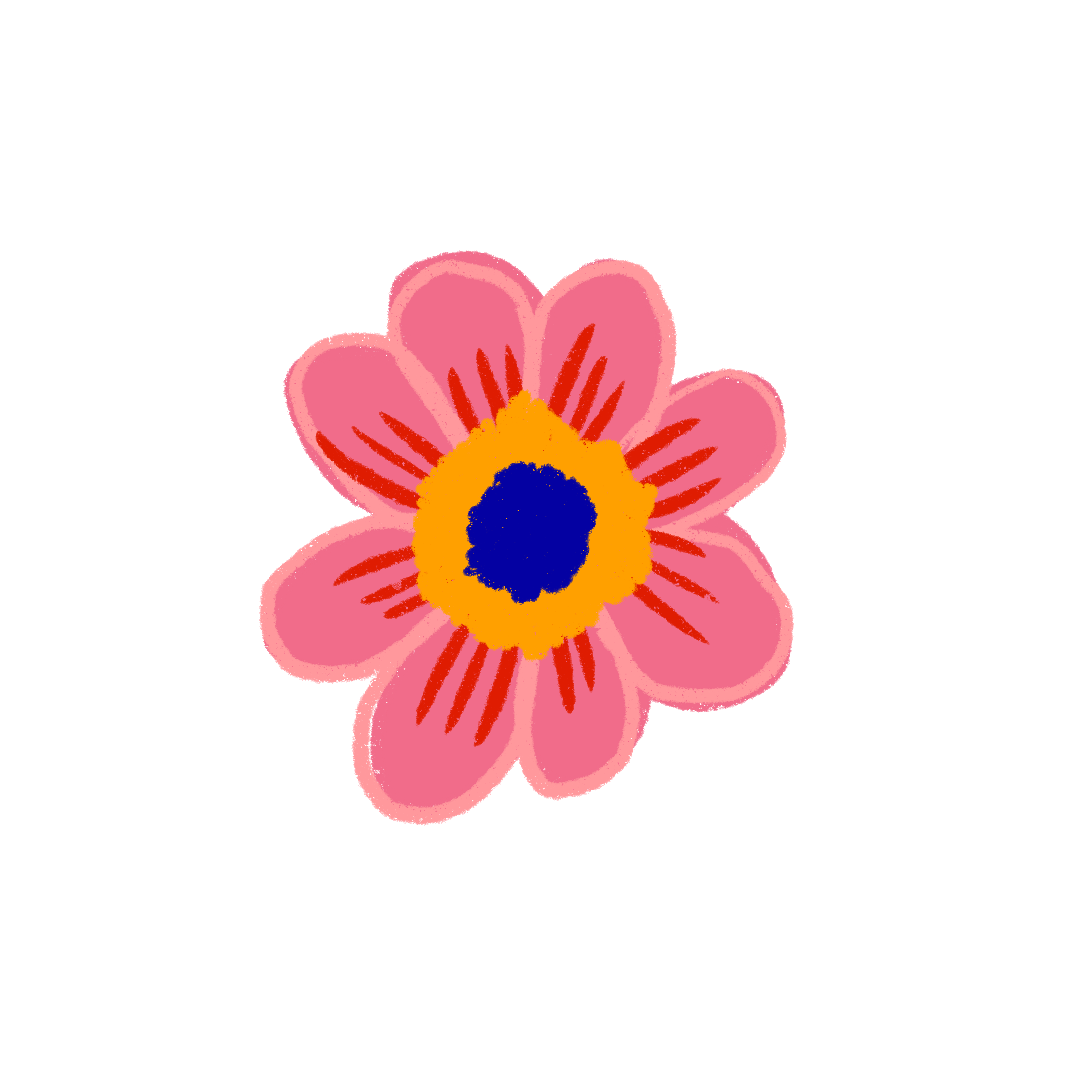 [Speaker Notes: Step 3: Play the recording of the first verse for pupils to listen. Play it again, line by line, for pupils to listen and repeat. Draw their attention to the rhythm, word stress and pronunciation. Encourage them to clap or do actions while chanting.]
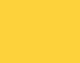 LISTEN and POINT
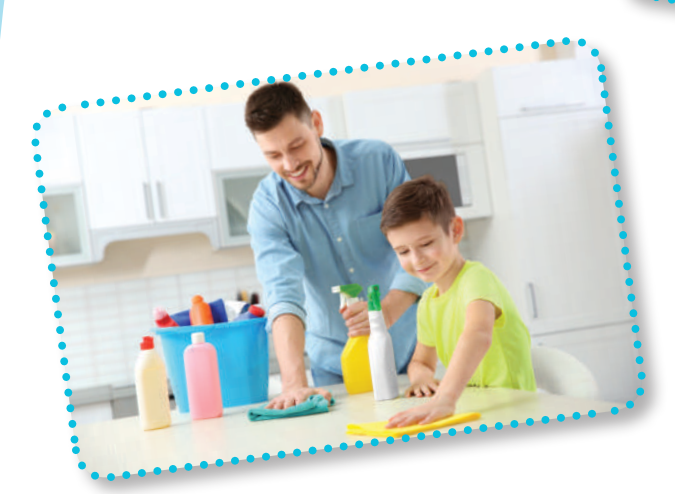 Is he helpful?
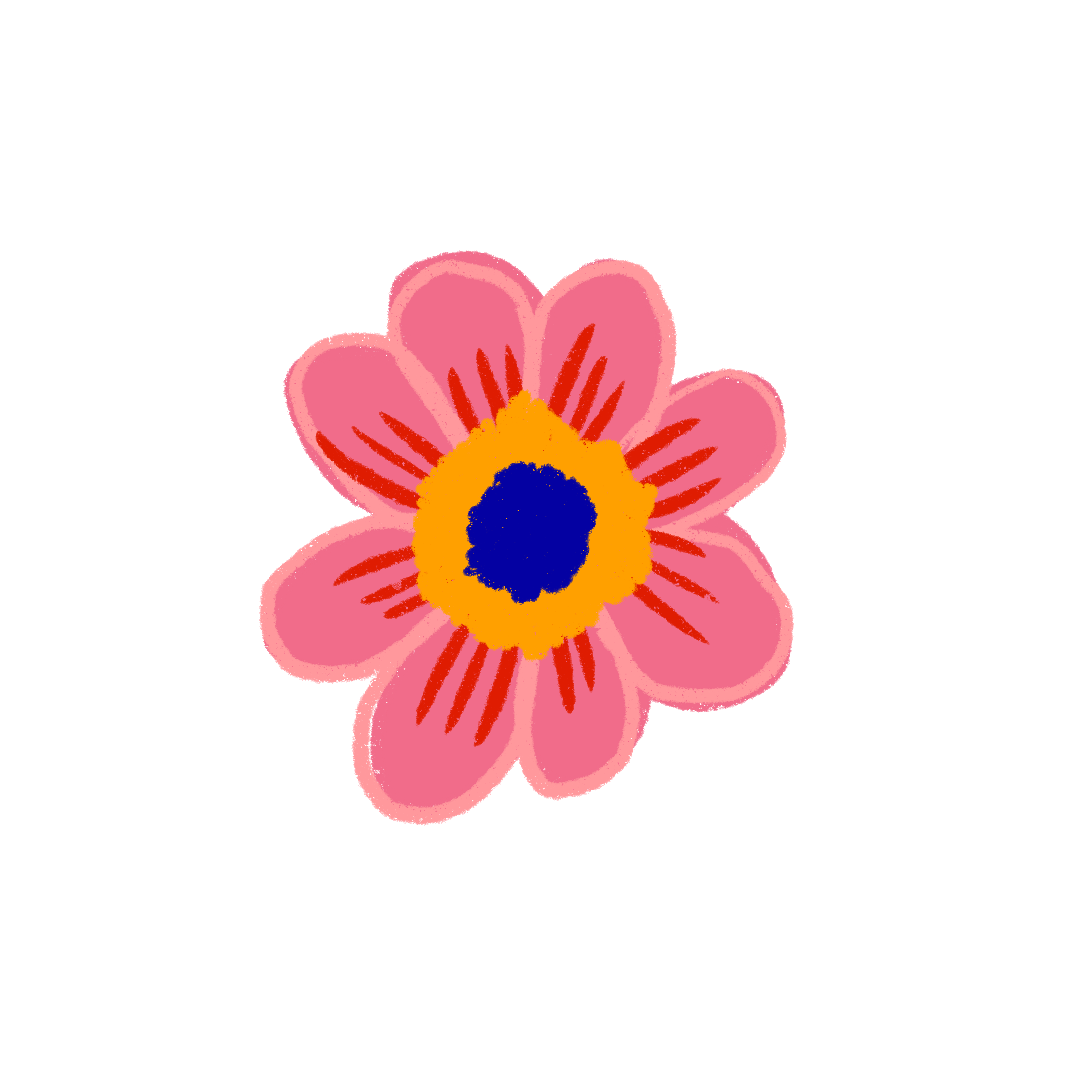 Yes, he is.
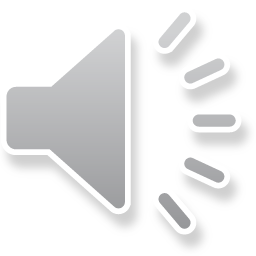 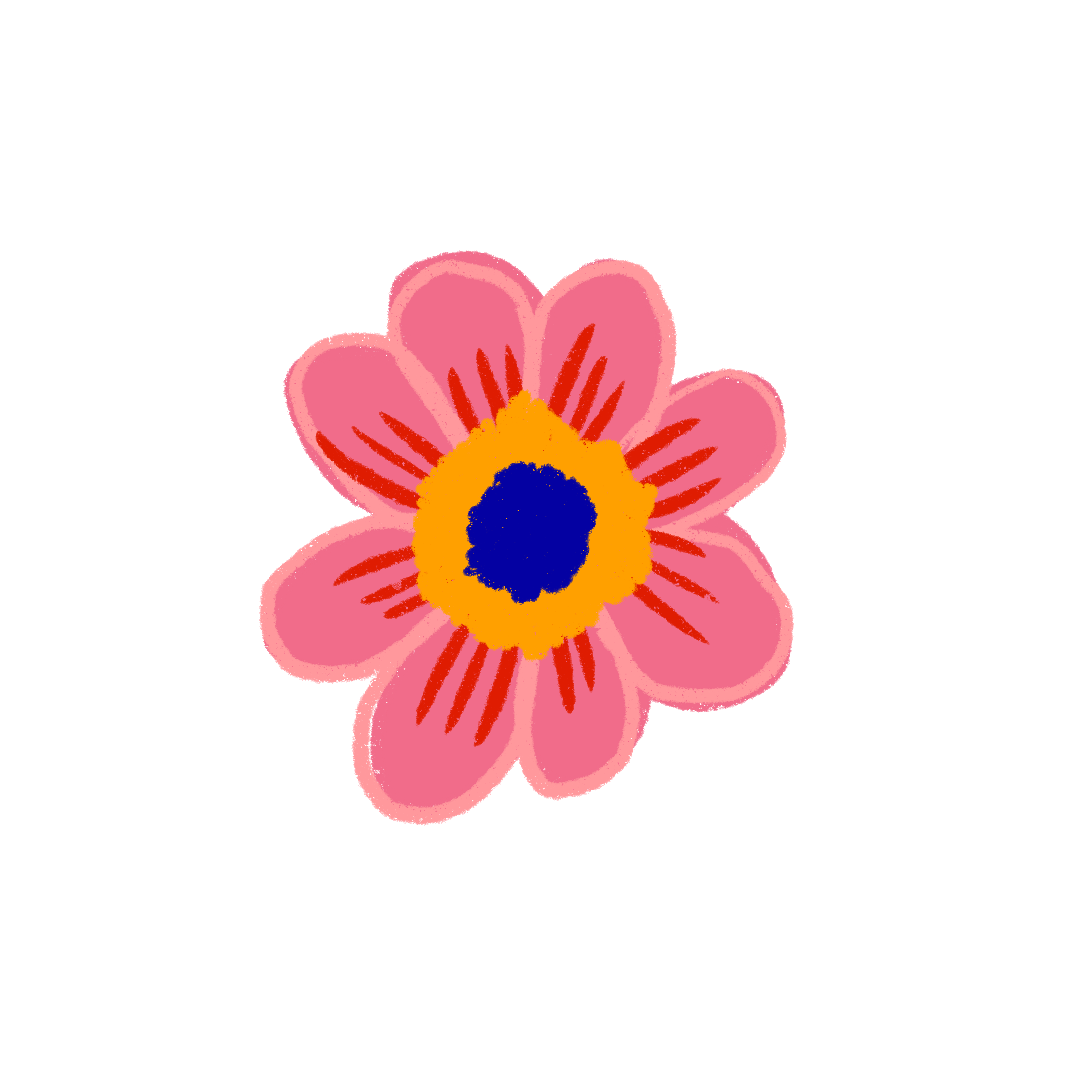 Is he clever?
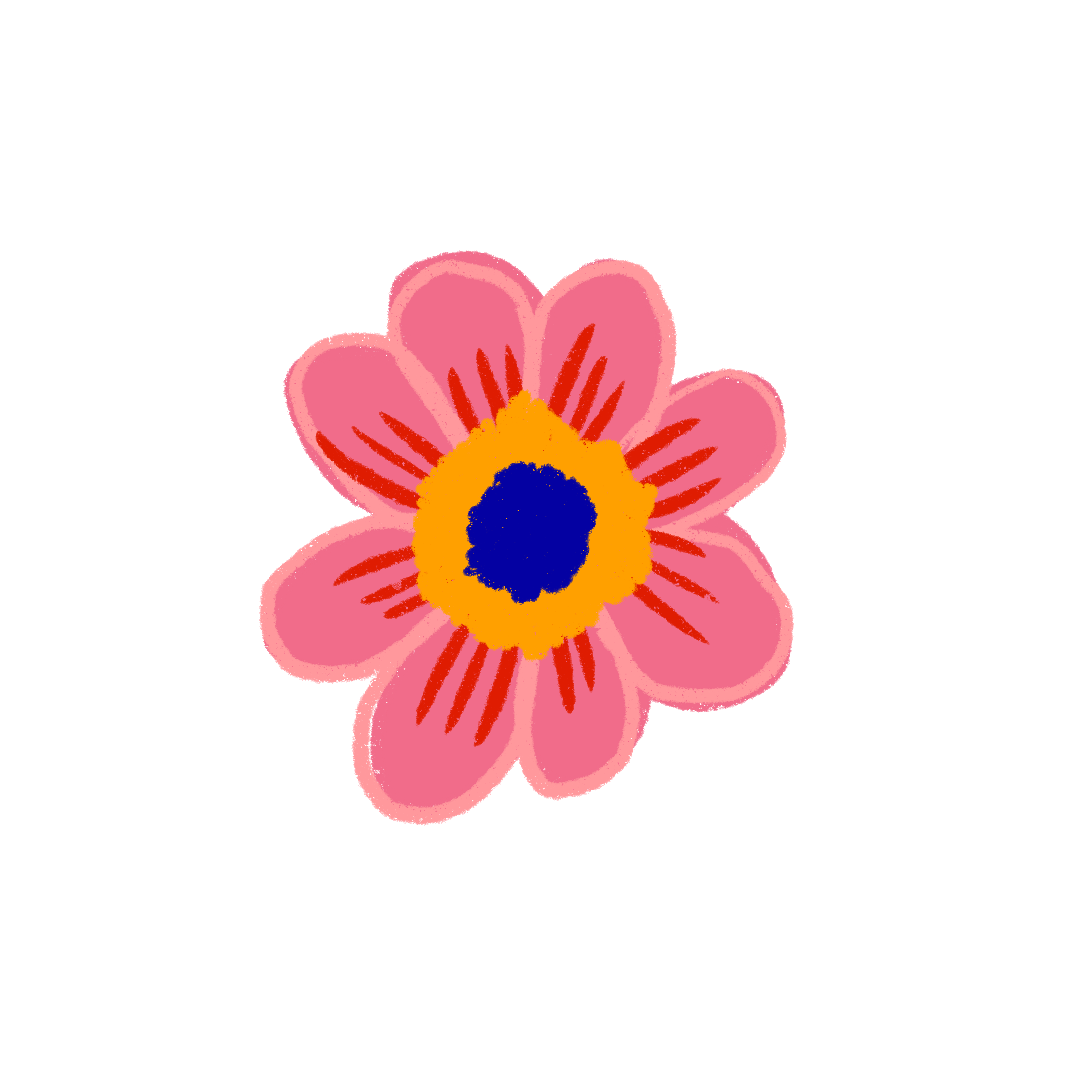 Yes, he is.
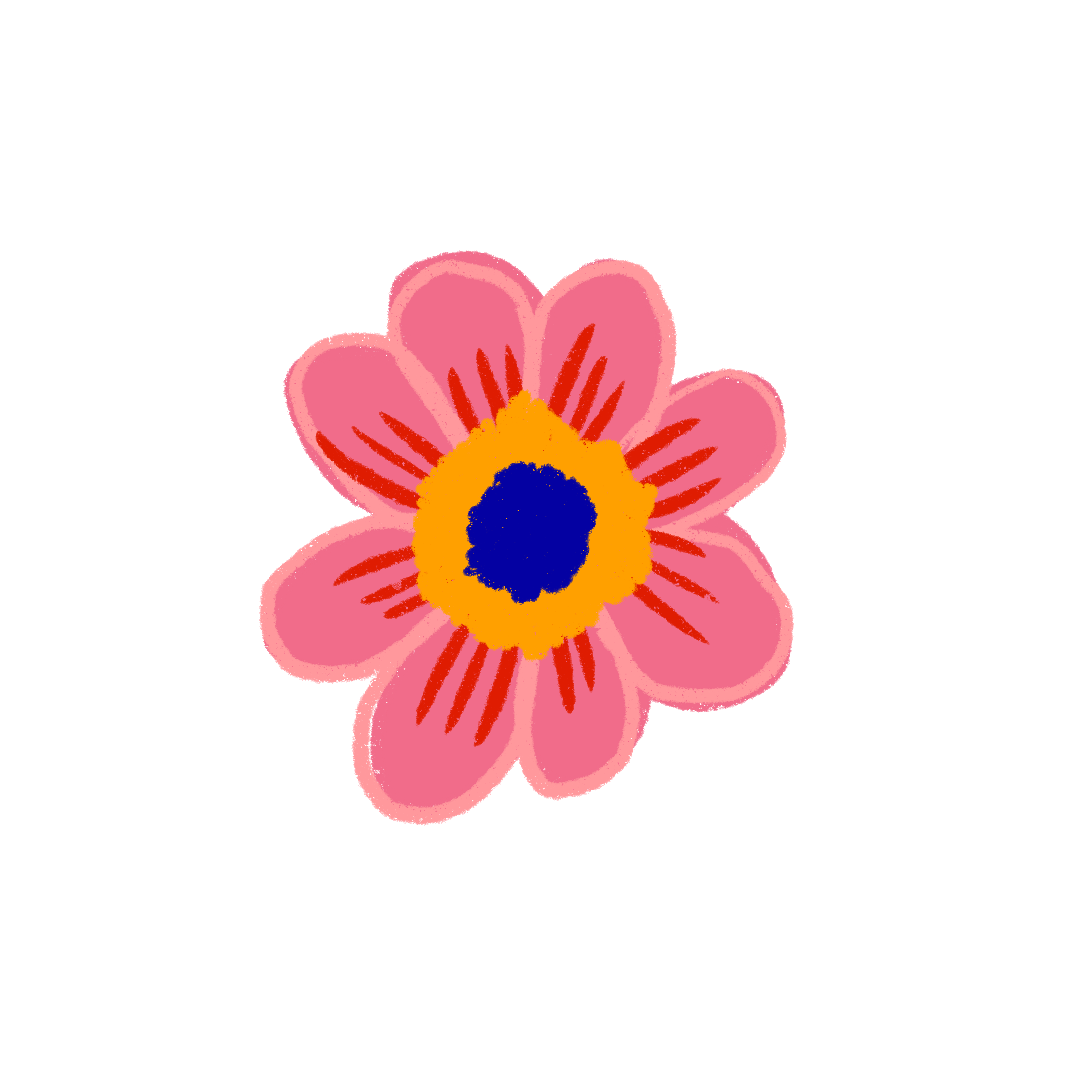 He’s helpful and clever.
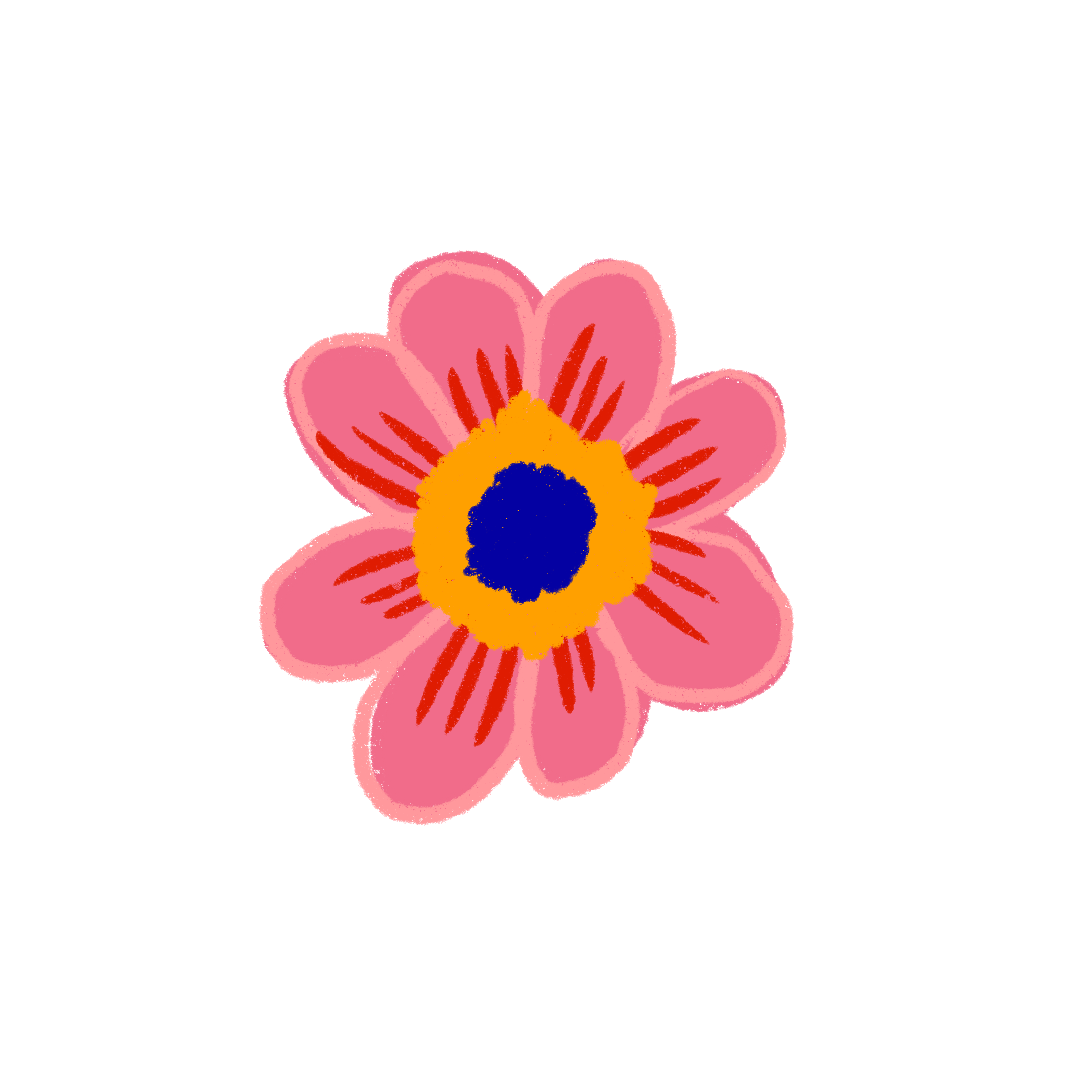 [Speaker Notes: Step 2: Have pupils read the first verse of the chant and draw their attention to the stress of the words active and friendly as in words and in sentences. Check comprehension.]
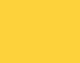 LISTEN and REPEAT
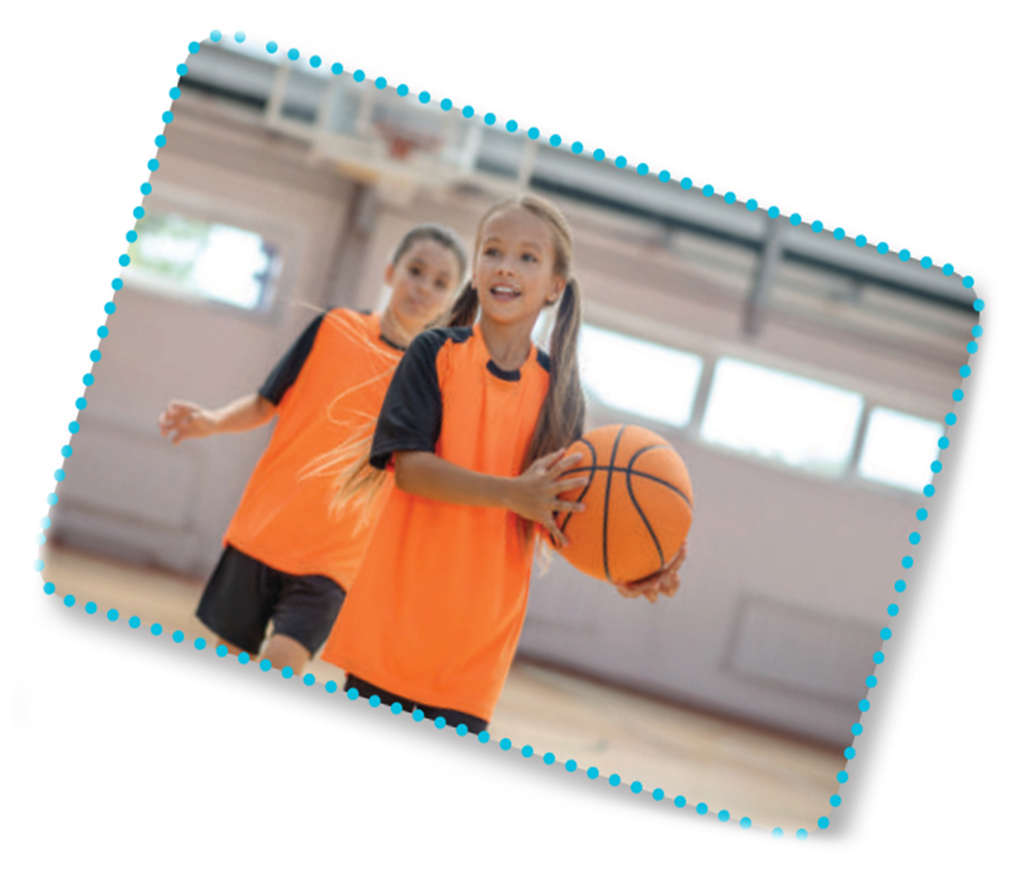 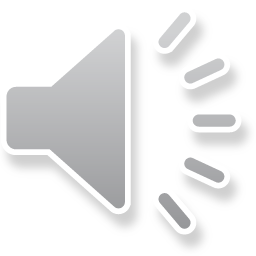 Is she active?
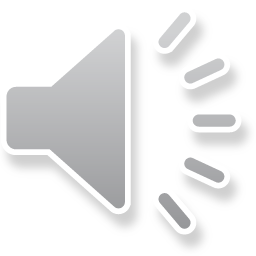 Yes, she is.
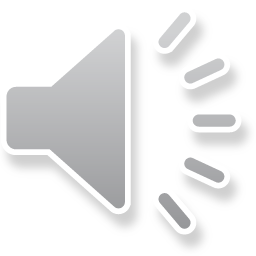 Is she friendly?
Yes, she is.
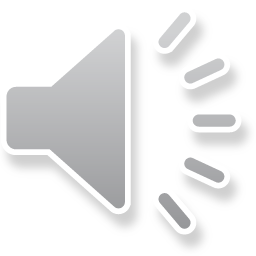 She’s active and friendly.
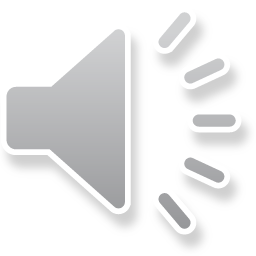 [Speaker Notes: Play it again, line by line, for pupils to listen and repeat. Draw their attention to the rhythm, word stress and pronunciation. Encourage them to clap or do actions while chanting.]
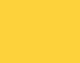 LISTEN and REPEAT
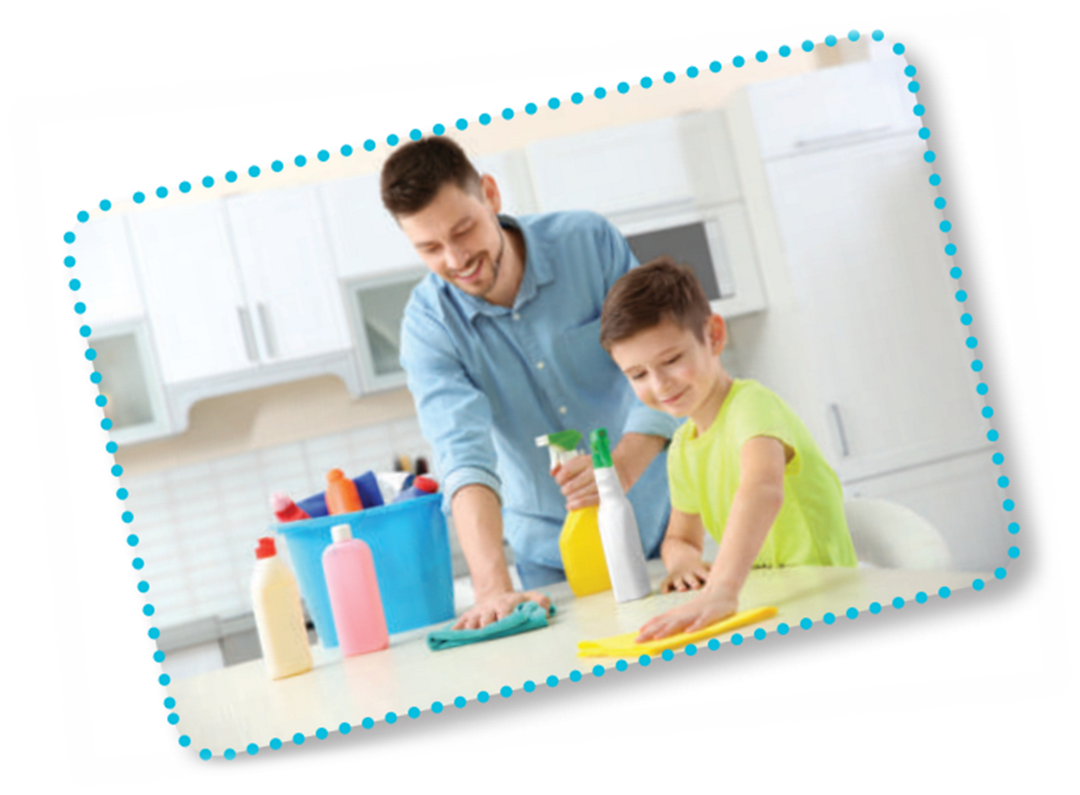 Is he helpful?
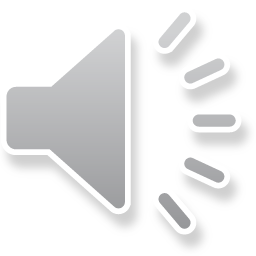 Yes, he is.
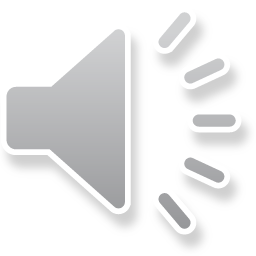 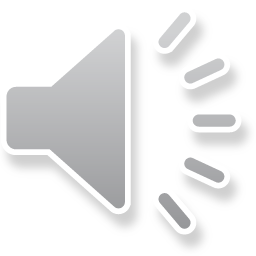 Is he clever?
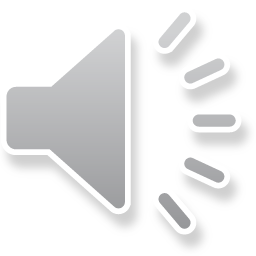 Yes, he is.
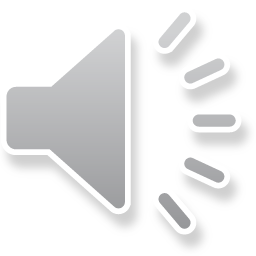 He’s helpful and clever.
[Speaker Notes: Play it again, line by line, for pupils to listen and repeat. Draw their attention to the rhythm, word stress and pronunciation. Encourage them to clap or do actions while chanting.]
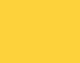 CHANT and CLAP
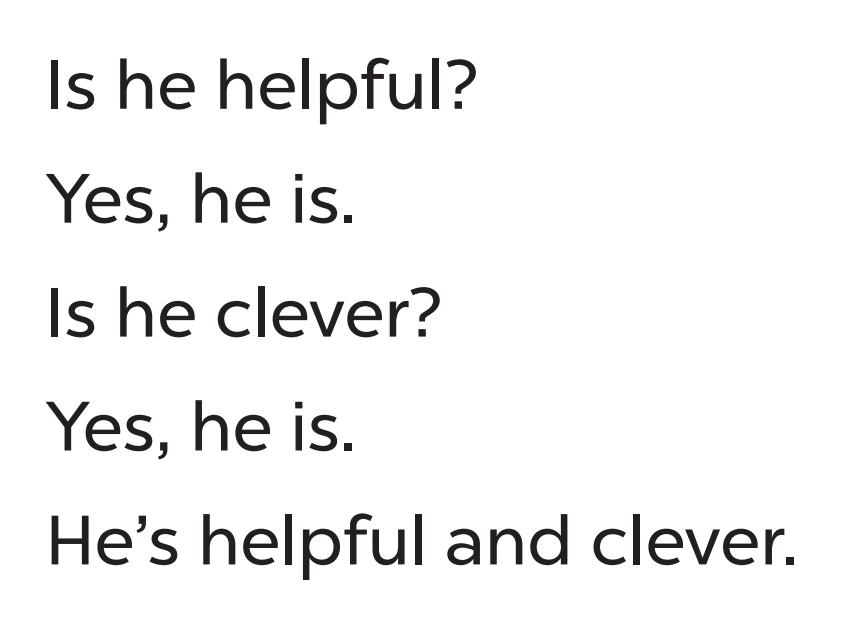 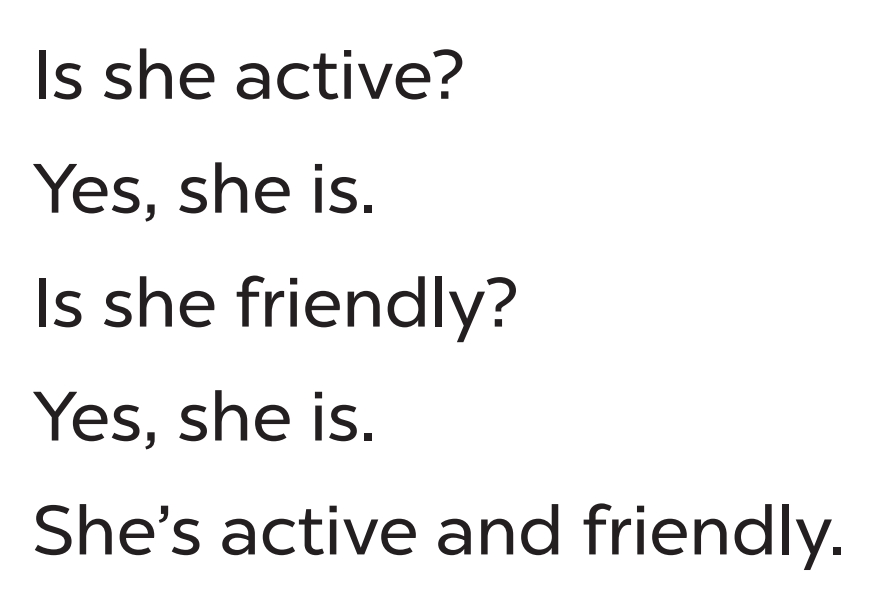 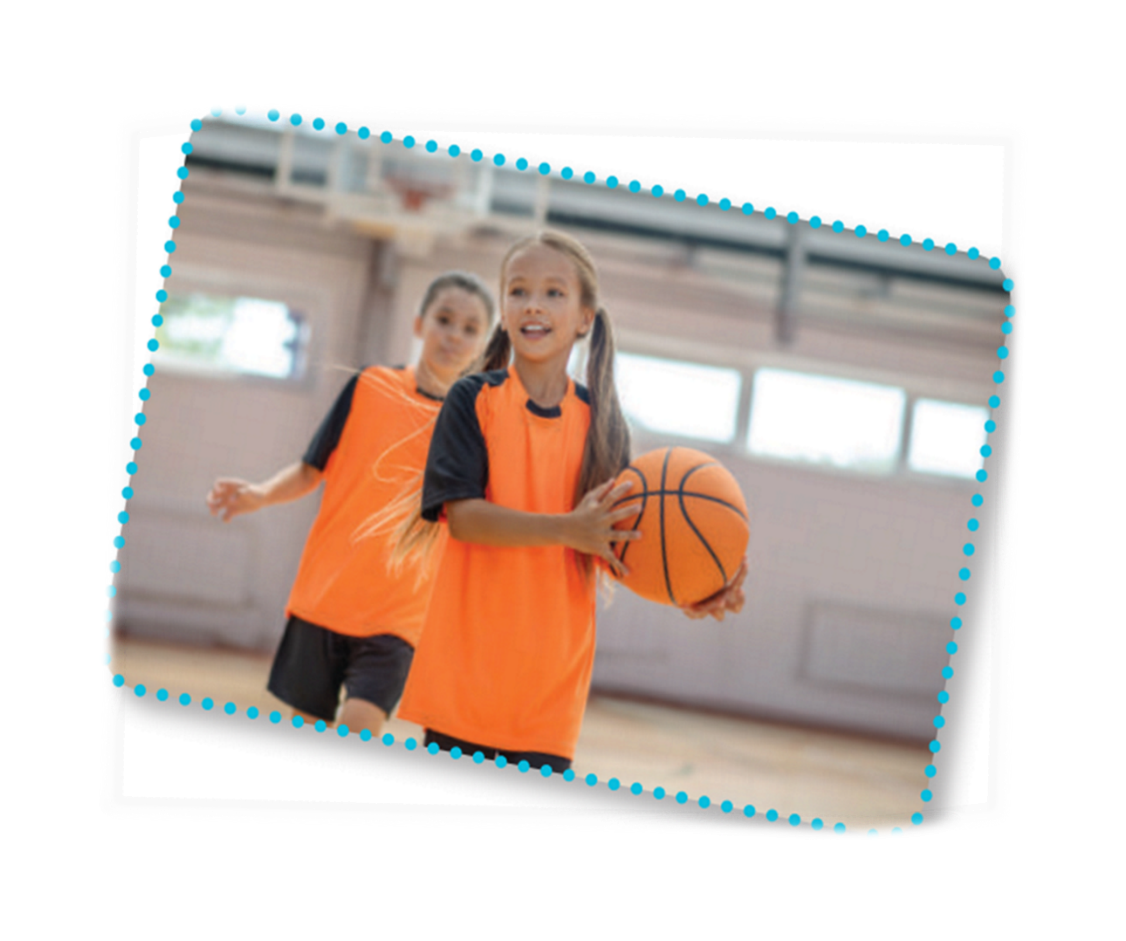 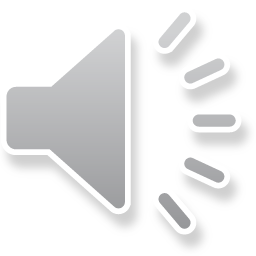 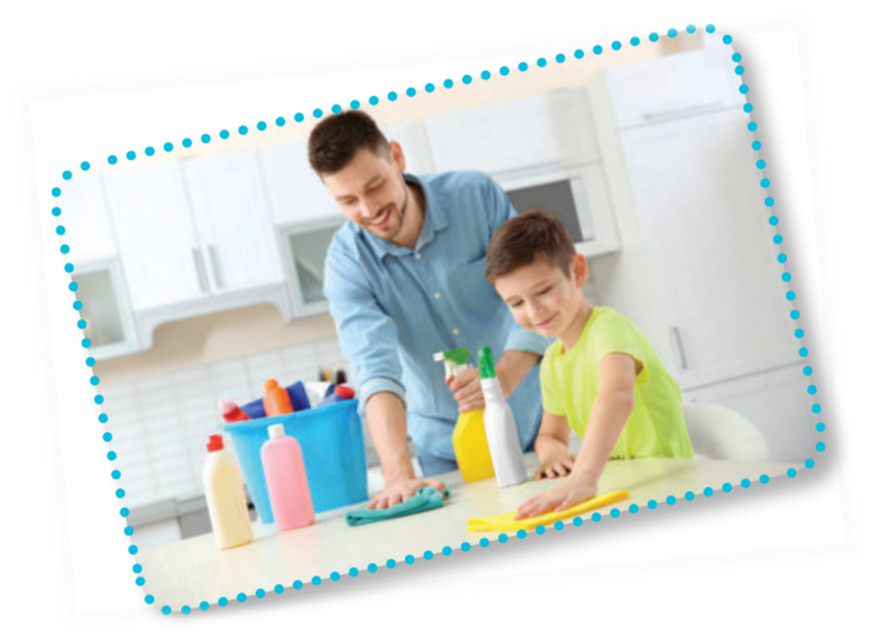 [Speaker Notes: Step 5: Play the recording all the way through for pupils to chant and clap their hands.]
Let’s CHANT in the front.
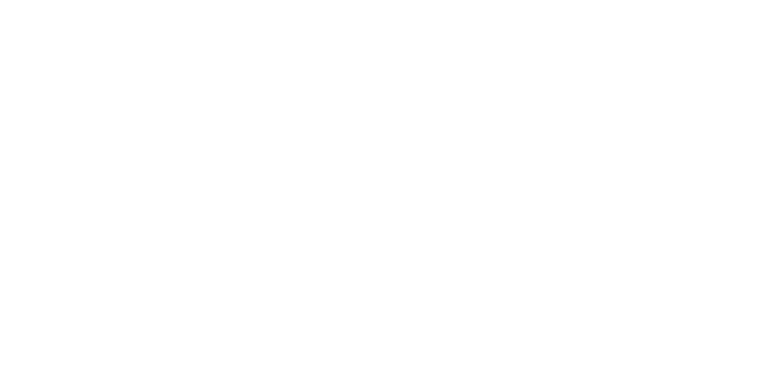 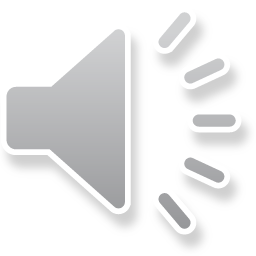 [Speaker Notes: Step 5: Invite a few groups to the front of the class to sing the song. The class may sing along to reinforce the activity.]
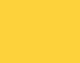 PRACTICE the new chant.
quiet
tidy
gentle
happy
busy
Is she active?
Is he helpful?
Yes, she is.
Yes, he is.
Is she friendly?
Is he clever?
Yes, she is.
Yes, he is.
She’s active and friendly.
He’s helpful and clever.
[Speaker Notes: Extension (For consolidation): Replace two adjectives in the chant with other adjectives which have the stress on the first syllable for example, happy, busy, quiet, tidy, gentle. Have pupils practice the new chant.]
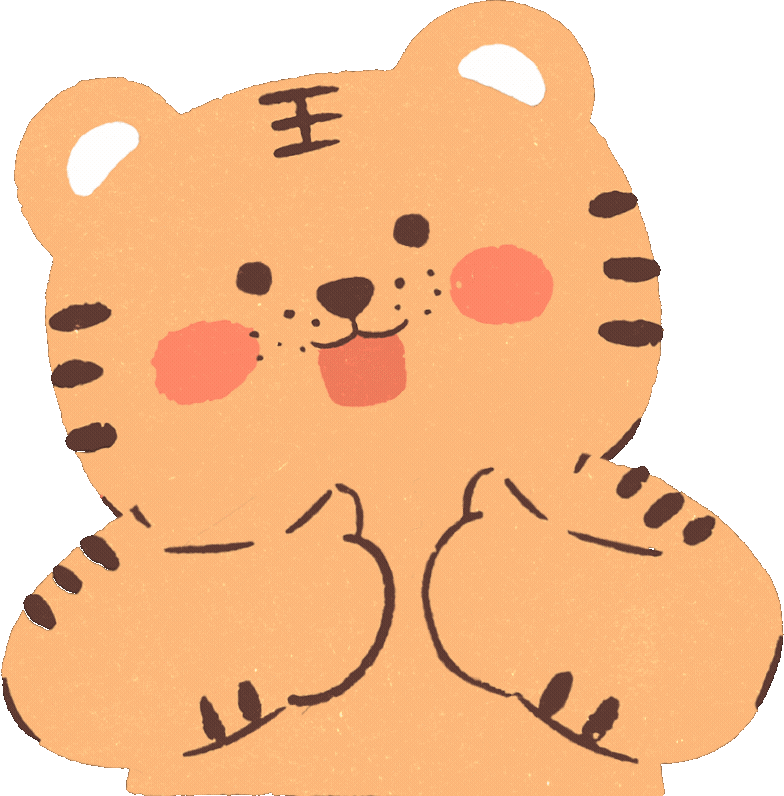 05
Fun corner
and wrap-up
Let’s talk about your beloved ones!
Have fun!
[Speaker Notes: Game: A happy circle
- Write the question and answer on the board.
- Explain that they are going to make a circle, then ask and answer questions about their friends’ personality.
- Put pupils in groups of six. 
- Model the game. Have two pupils of each group make questions and answers about their friends’ personalities.
e.g. Pupil A: What’s Mai (she) like?
       Pupil B: She’s helpful.
- Have the class play the game.
- Invite one or two groups to perform in front of the class. Praise pupils to encourage their performance.]
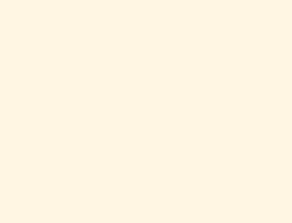 What is                  like?
Let’s talk about the friend sitting at your left.
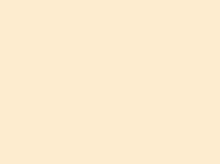 What is                  like?
Let’s talk about the friend sitting at your right.
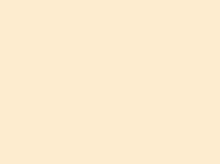 What is                  like?
Let’s talk about the friend behind you.
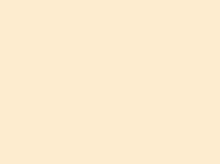 What is                  like?
Let’s talk about the friend in front of you.
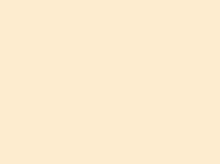 What is                  like?
Let’s talk about your favourite teacher.
Good job!
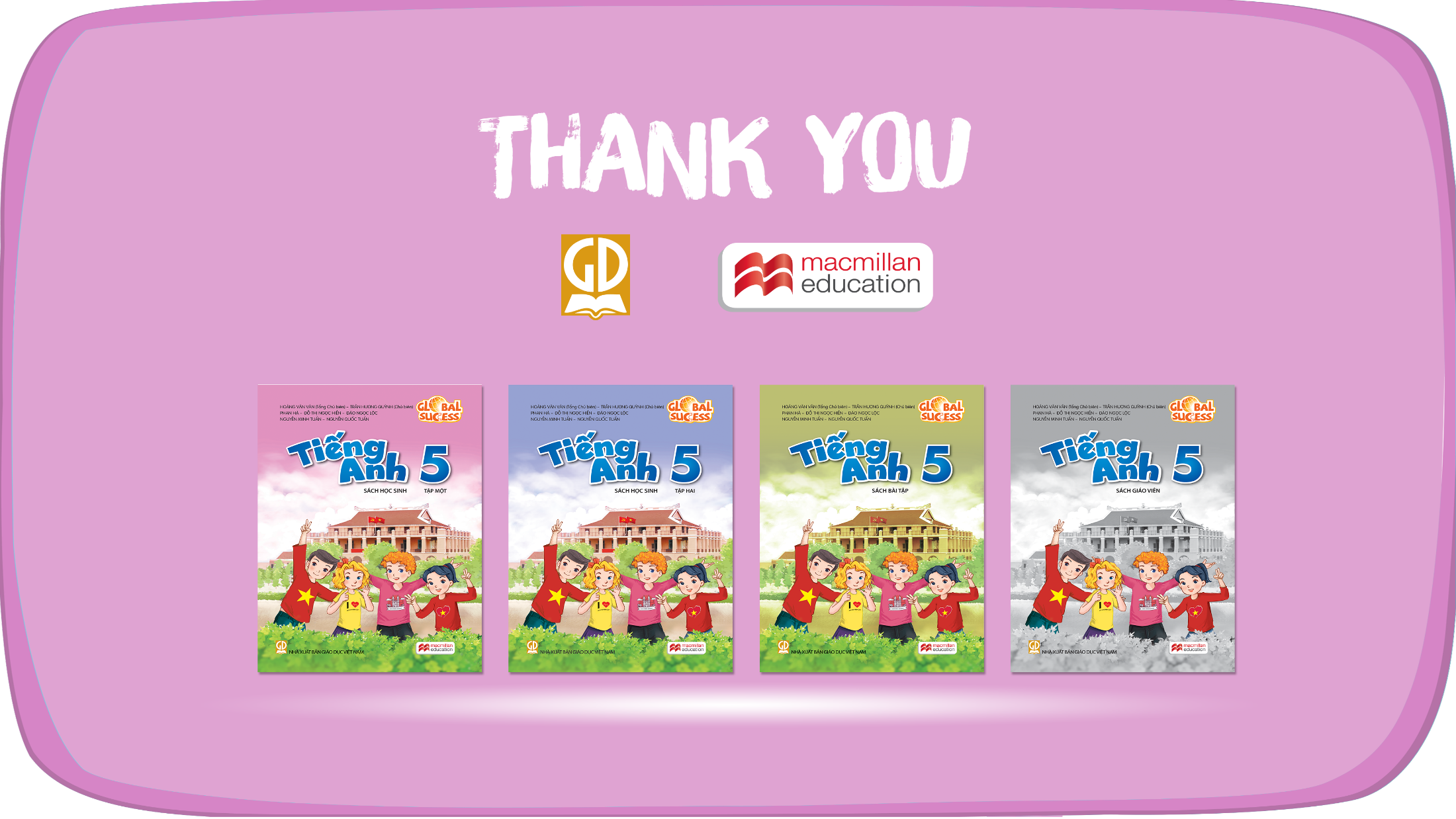 Website: hoclieu.vn
Fanpage: facebook.com/www.tienganhglobalsuccess.vn